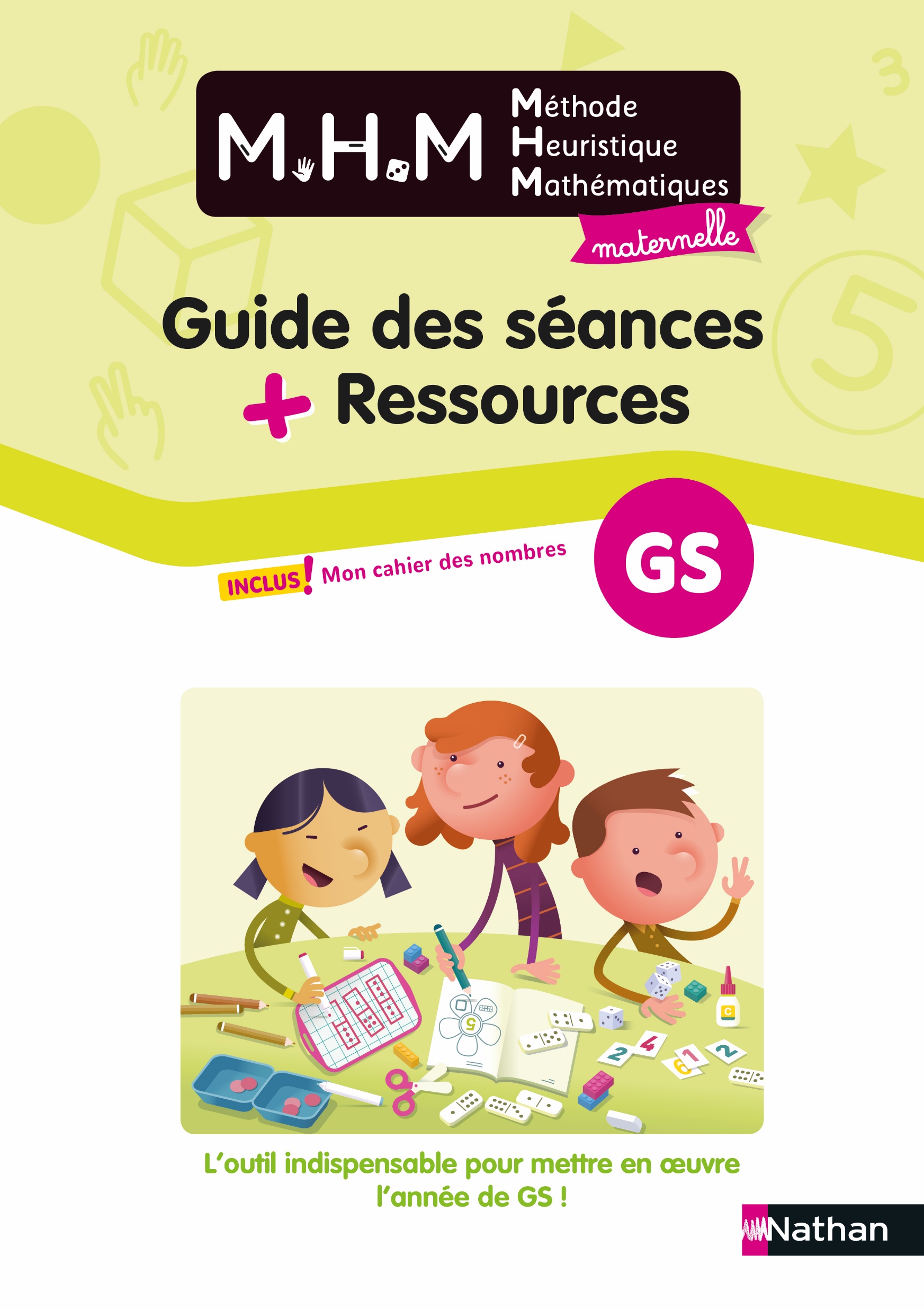 LES RITUELS GS

Semaine 3 – Période 5
Maitresse Biglouche
https://maitresse-biglouche.over-blog.com/
JOUR 1
JOUR 1
JOUR 2
JOUR 2
JOUR 3
JOUR 3
JOUR 4
JOUR 4
https://maitresse-biglouche.over-blog.com/
Jour 1
JOUR 1
Je joue au jeu du serpent
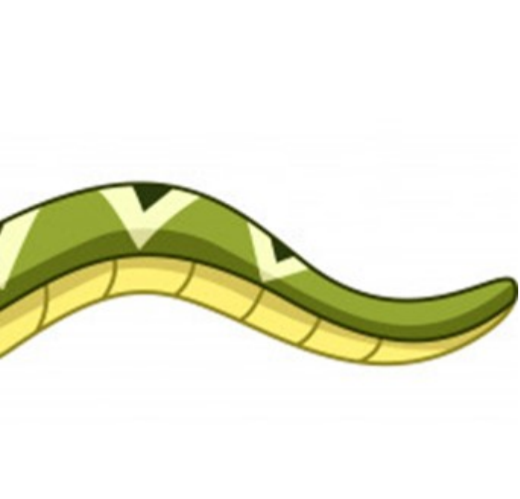 1
9
7
6
20
4
18
10
3
14
8
19
5
2
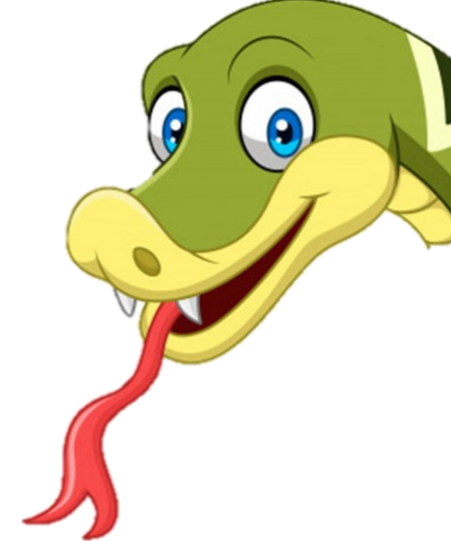 https://maitresse-biglouche.over-blog.com/
JOUR 1
Je joue au jeu du serpent
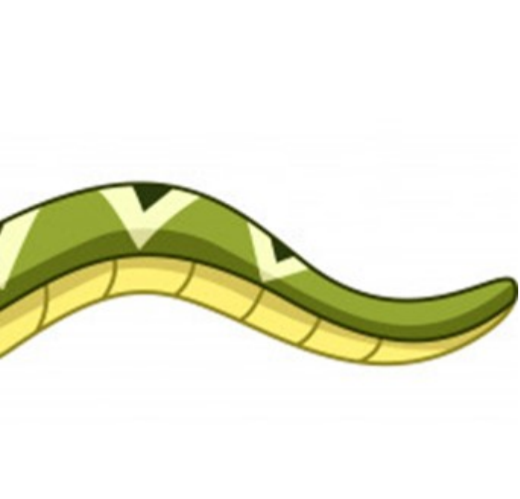 1
9
7
6
20
4
18
10
3
14
8
19
5
2
11
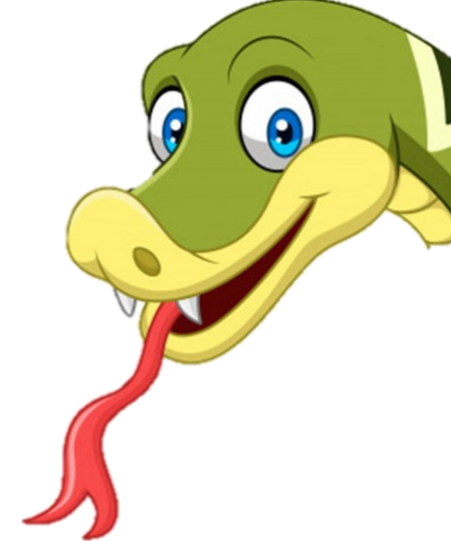 https://maitresse-biglouche.over-blog.com/
JOUR 1
Je joue au jeu du serpent
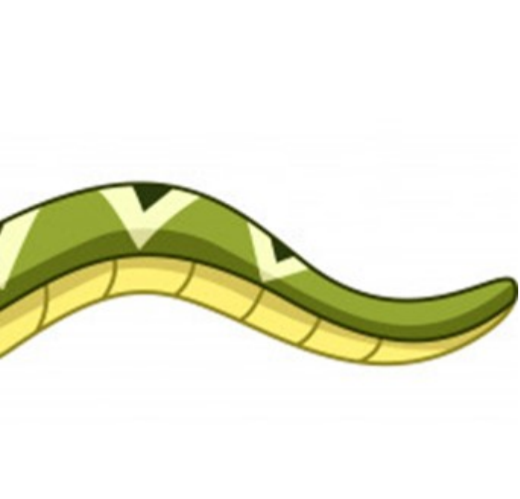 1
9
7
6
20
4
18
10
3
16
14
8
19
5
2
11
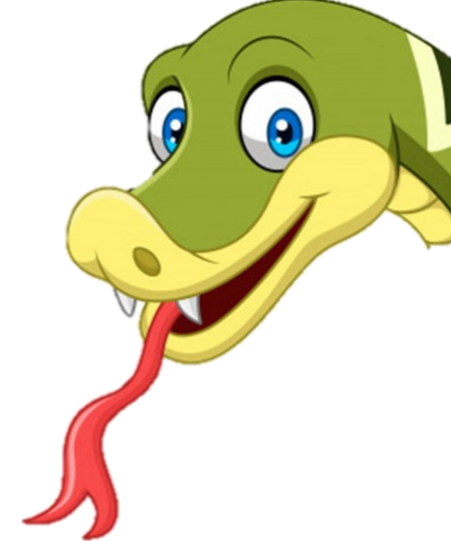 https://maitresse-biglouche.over-blog.com/
JOUR 1
Je joue au jeu du serpent
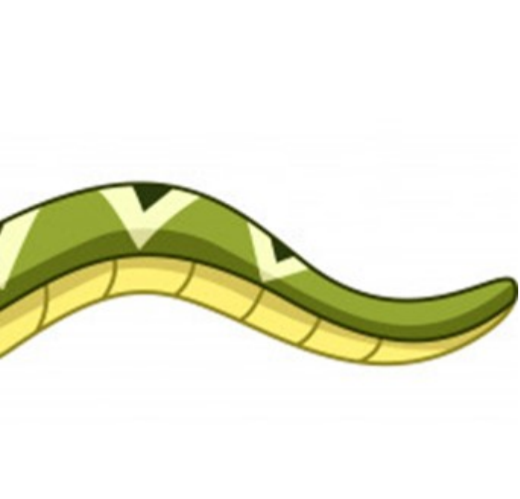 1
9
7
6
20
4
18
10
3
16
14
8
19
5
13
2
11
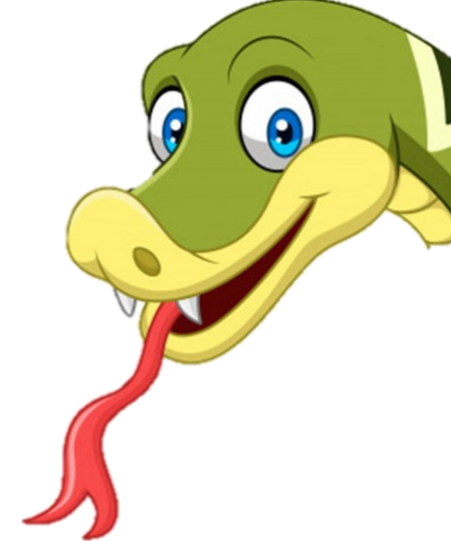 https://maitresse-biglouche.over-blog.com/
JOUR 1
Je joue au jeu du serpent
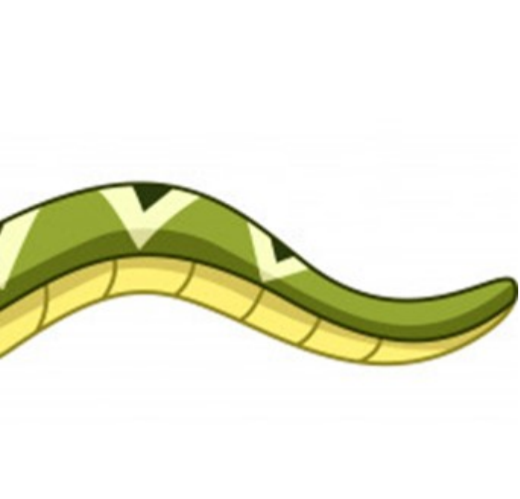 1
9
17
7
6
20
4
18
10
3
16
14
8
19
5
13
2
11
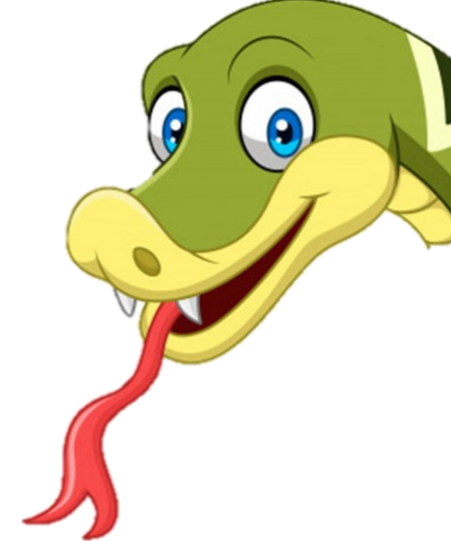 https://maitresse-biglouche.over-blog.com/
JOUR 1
Je joue au jeu du serpent
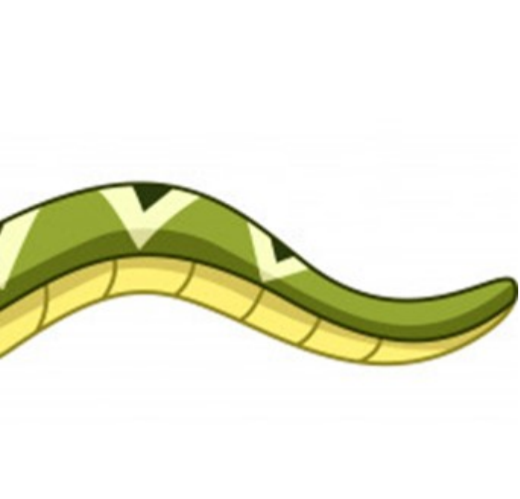 12
1
9
17
7
6
20
4
18
10
3
16
14
8
19
5
13
2
11
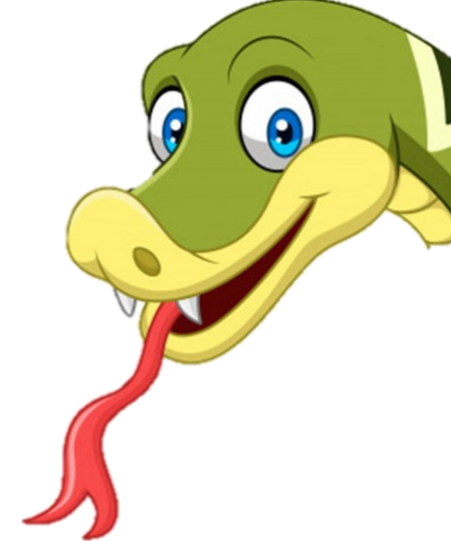 https://maitresse-biglouche.over-blog.com/
JOUR 1
Je joue au jeu du serpent
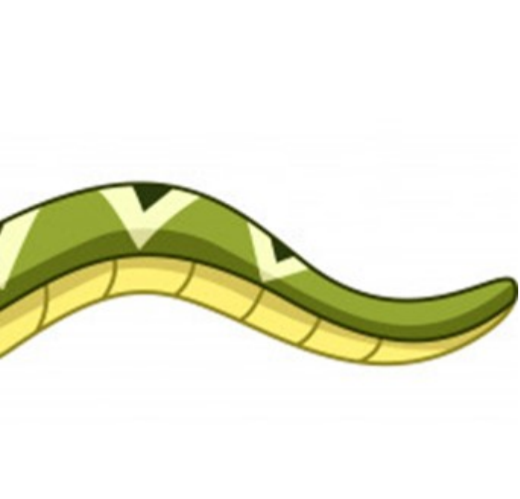 15
12
1
9
17
7
6
20
4
18
10
3
16
14
8
19
5
13
2
11
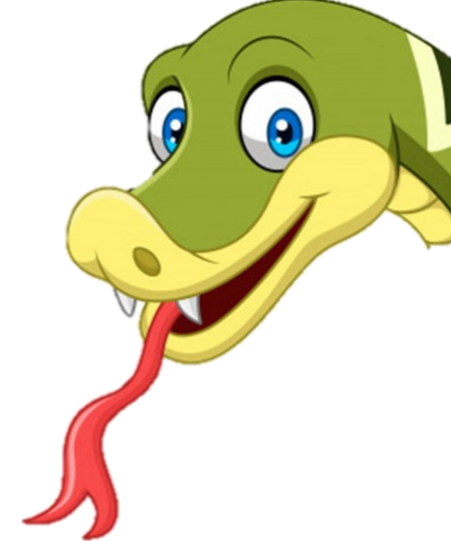 https://maitresse-biglouche.over-blog.com/
JOUR 1
Je joue au jeu du serpent
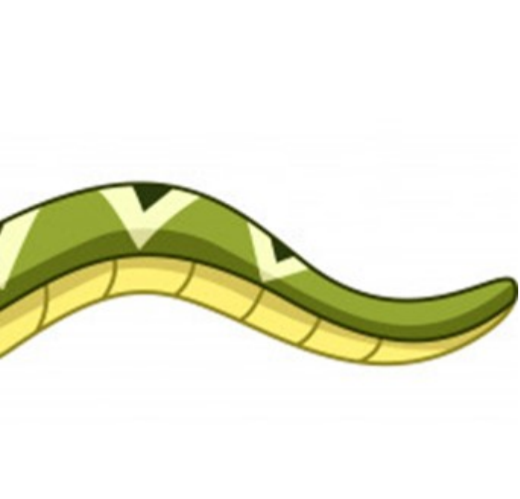 15
12
1
9
17
7
6
20
4
18
10
3
16
14
8
19
5
13
2
11
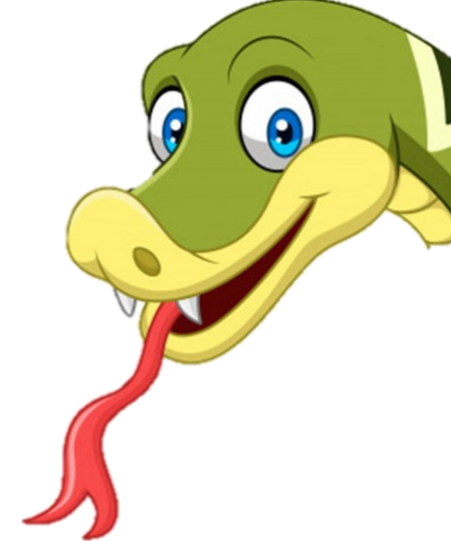 https://maitresse-biglouche.over-blog.com/
JOUR 1
Combien doit faire le pion rouge pour rattraper le pion noir??
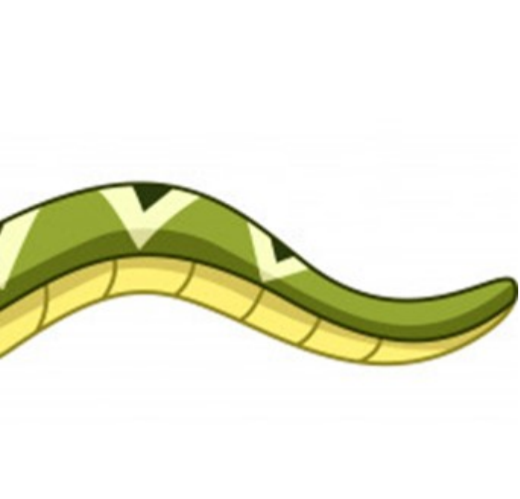 12
1
9
17
7
6
15
20
4
18
10
3
16
14
8
19
5
13
2
11
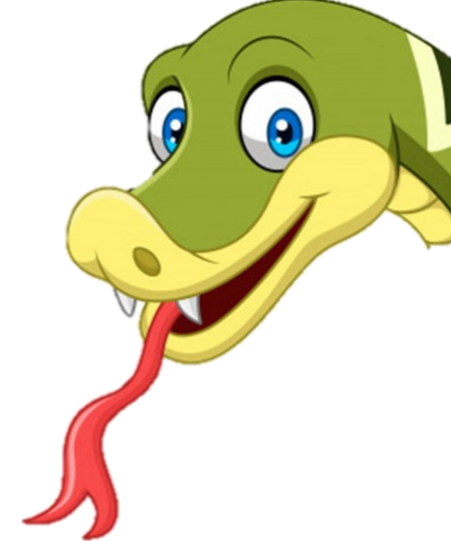 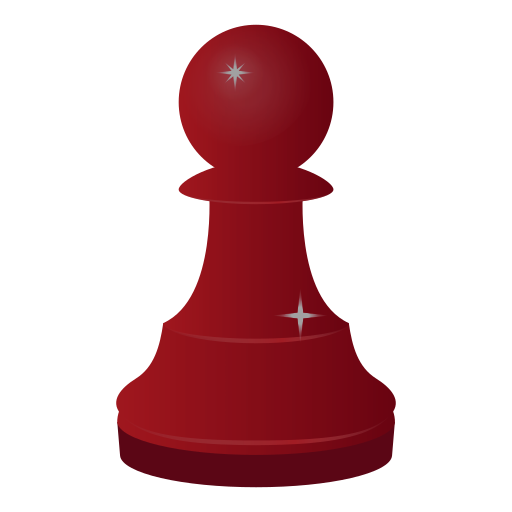 1
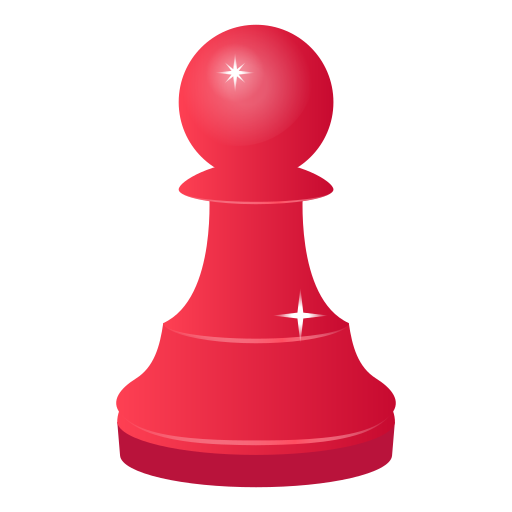 2
https://maitresse-biglouche.over-blog.com/
JOUR 1
Qui est le premier?
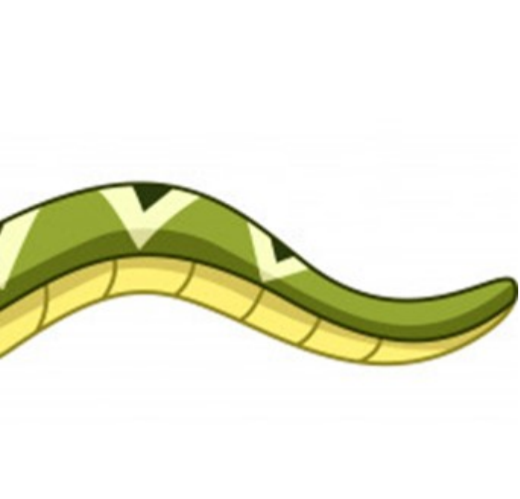 12
1
9
17
7
6
15
20
4
18
10
3
16
14
8
19
5
13
2
11
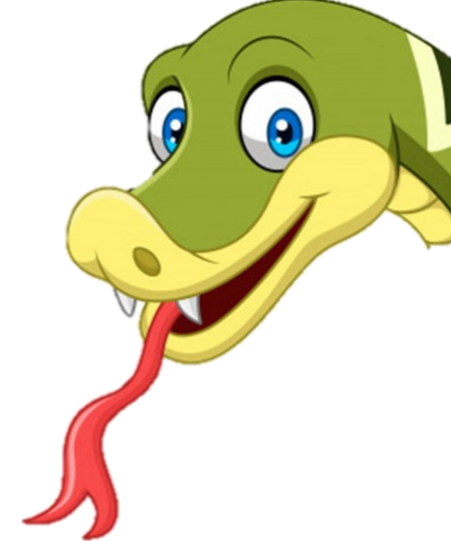 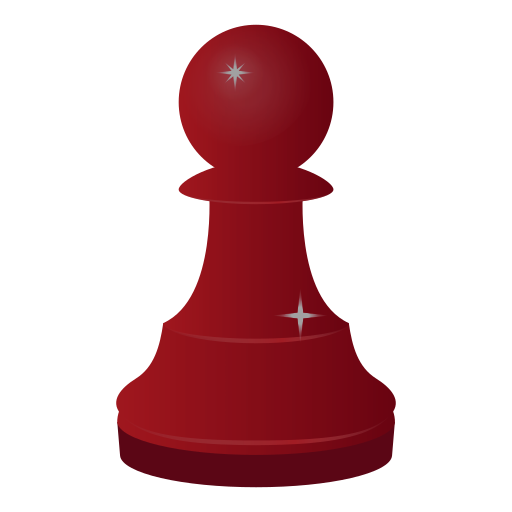 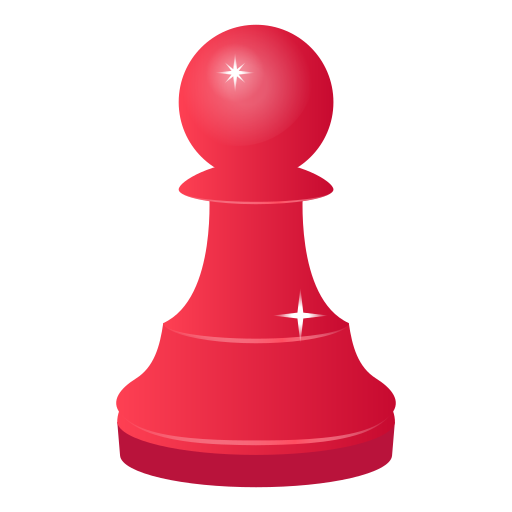 https://maitresse-biglouche.over-blog.com/
JOUR 1
Combien de cases reste-t-il jusqu’à l’arrivée??
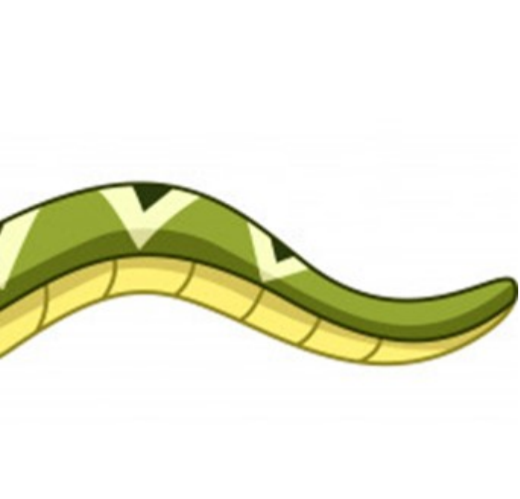 12
12
1
9
17
7
6
15
20
4
18
10
3
16
14
8
19
5
13
2
11
4
3
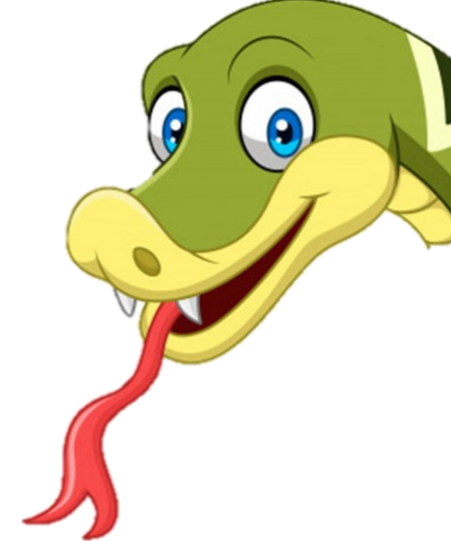 10
11
2
5
9
1
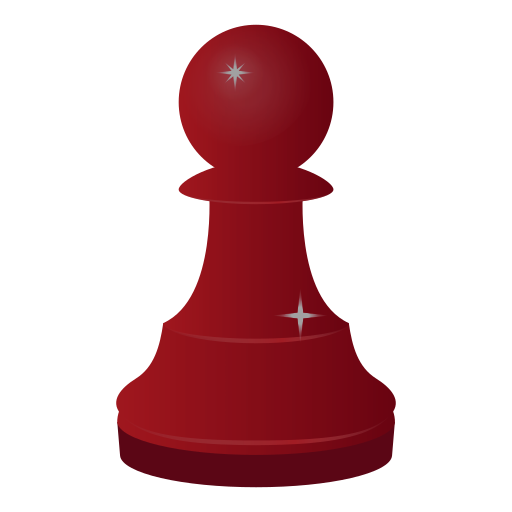 6
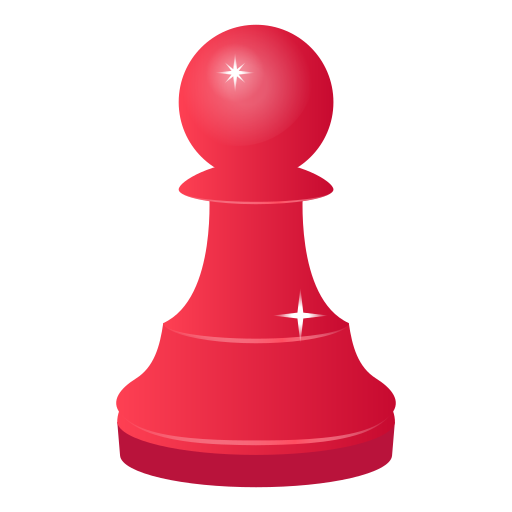 7
8
https://maitresse-biglouche.over-blog.com/
Jour 2
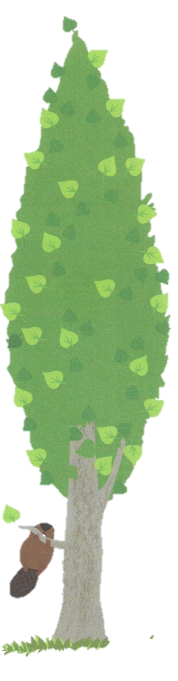 JOUR 2
Un castor veut abattre un énorme peuplier.

Mais, tout seul, il n’y arrive pas !
https://maitresse-biglouche.over-blog.com/
JOUR 2
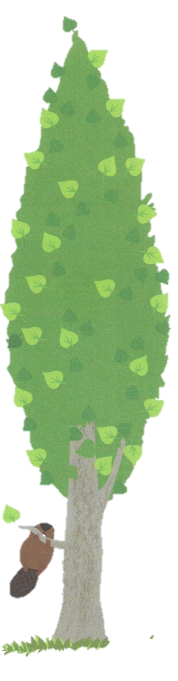 Un autre castor vient l’aider,

Mais, à DEUX, ils n’y arrivent pas !
https://maitresse-biglouche.over-blog.com/
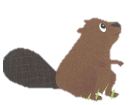 JOUR 2
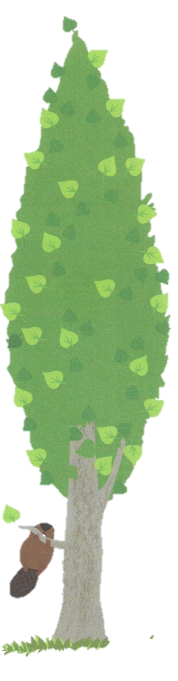 Alors un autre castor vient, puis encore un autre.

Mais, à QUATRE, ils n’y arrivent pas !
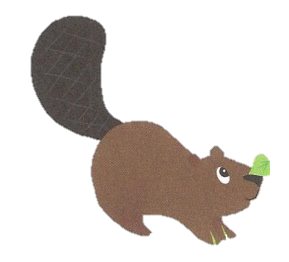 https://maitresse-biglouche.over-blog.com/
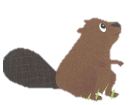 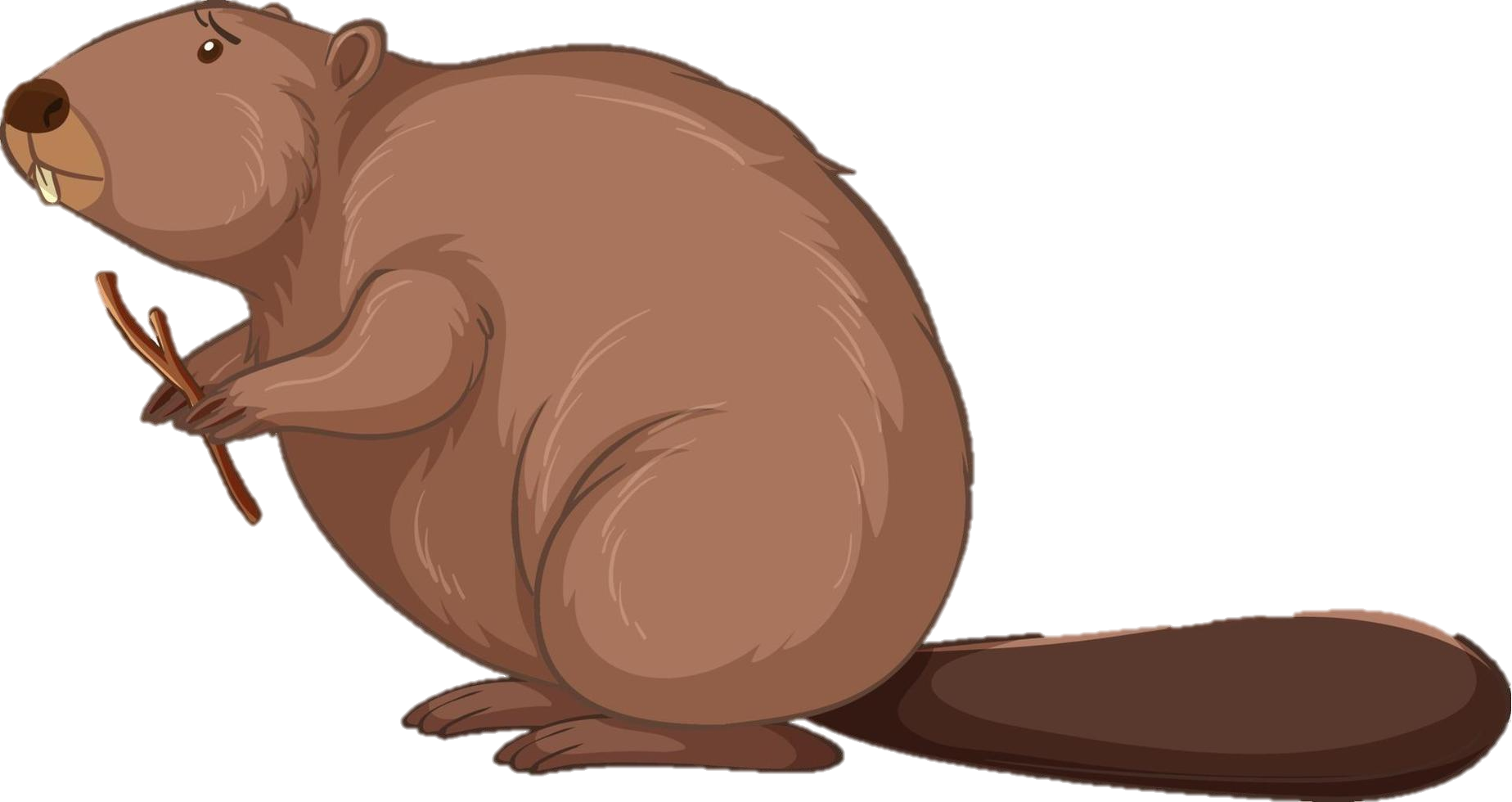 JOUR 2
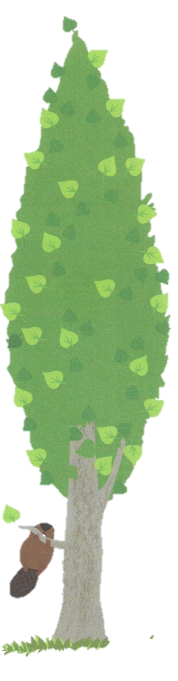 Alors deux autres castors viennent les aider.

Mais, à SIX, ils n’y arrivent pas !
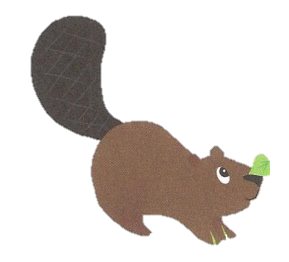 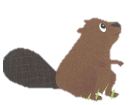 https://maitresse-biglouche.over-blog.com/
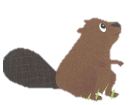 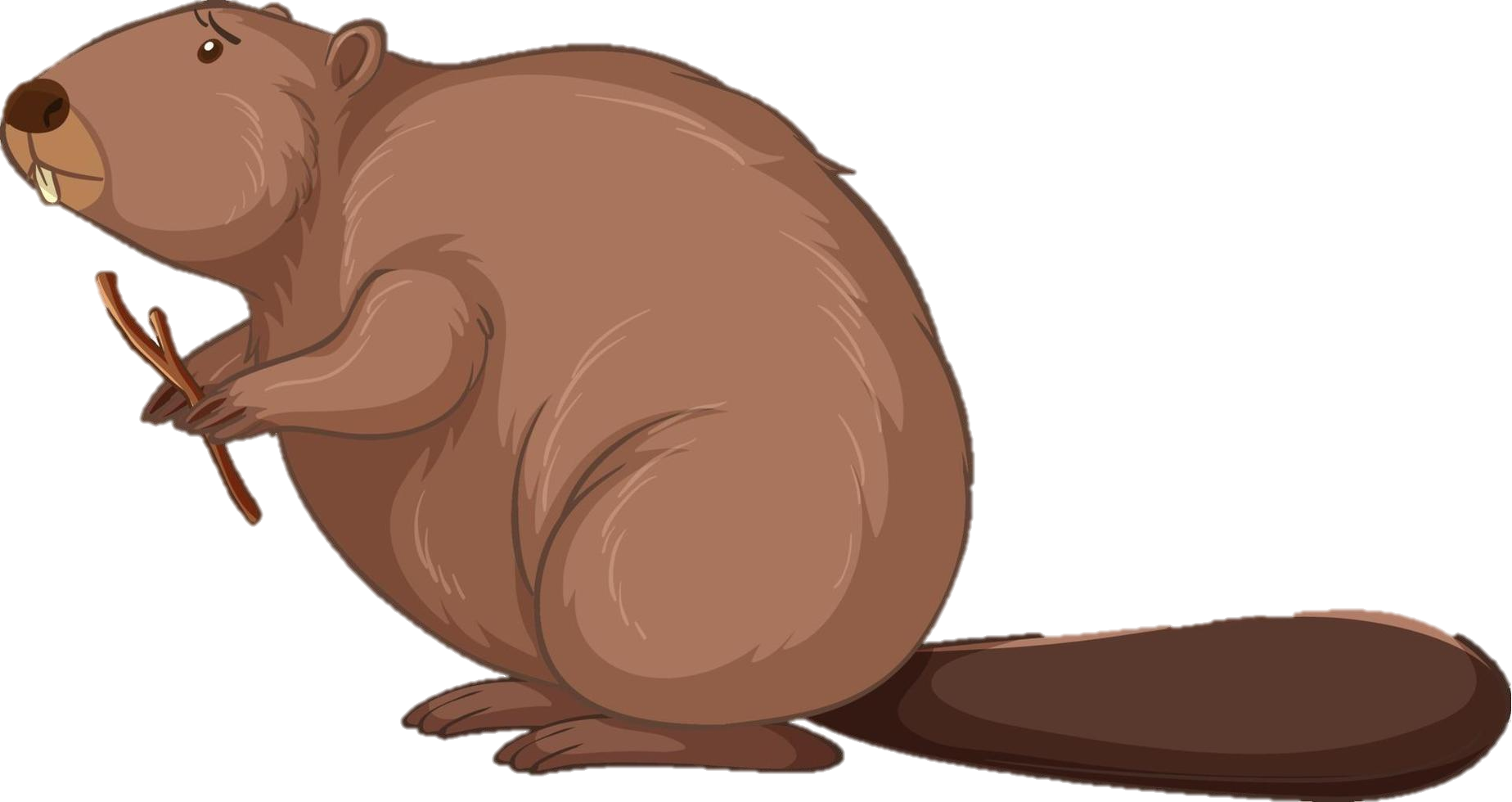 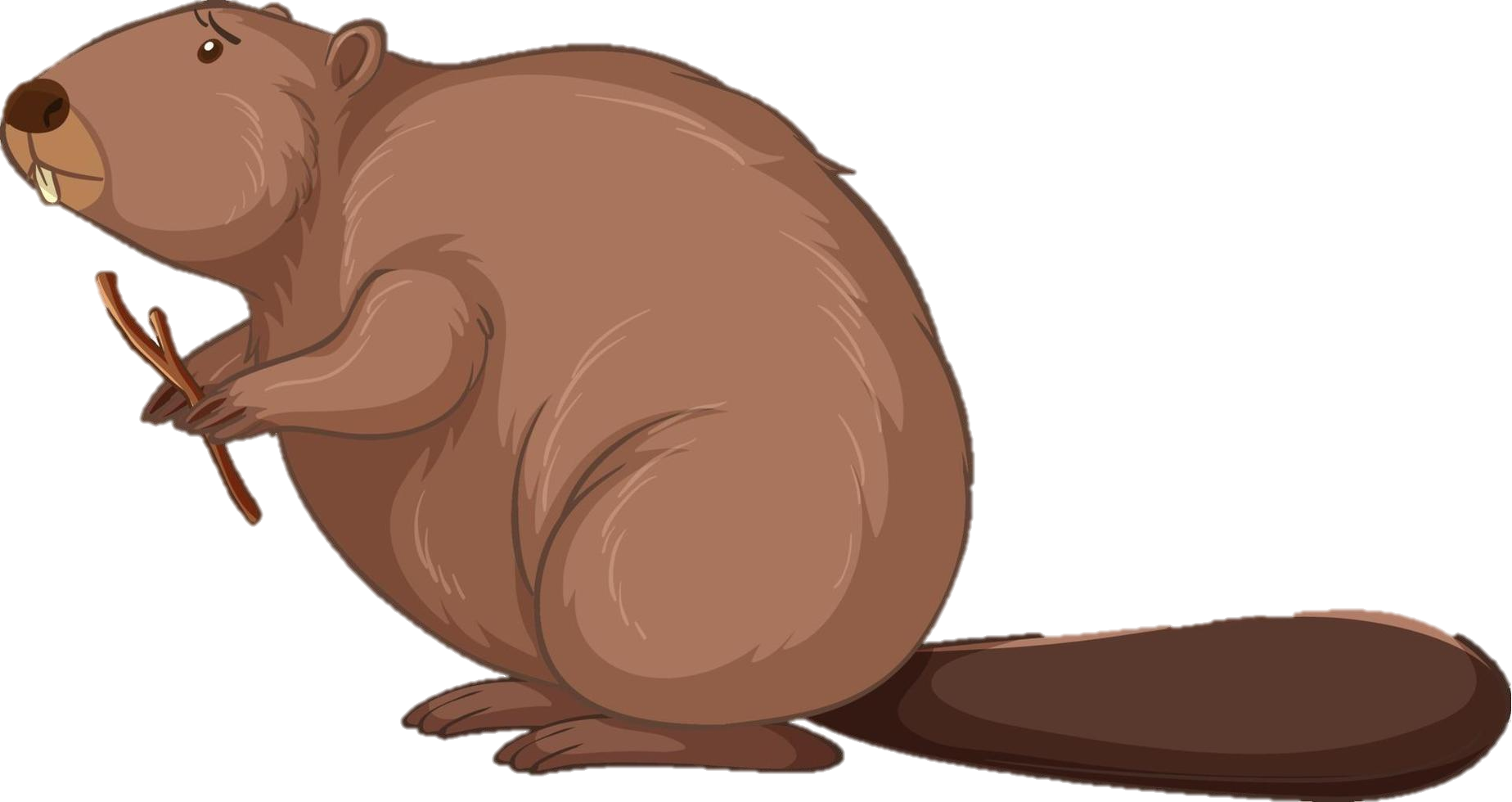 JOUR 2
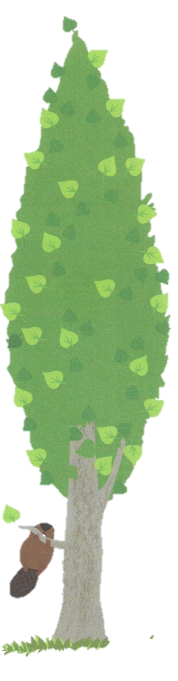 Alors ils appellent les castors les plus forts.

Voilà deux castors qui arrivent, ça fait HUIT castors.
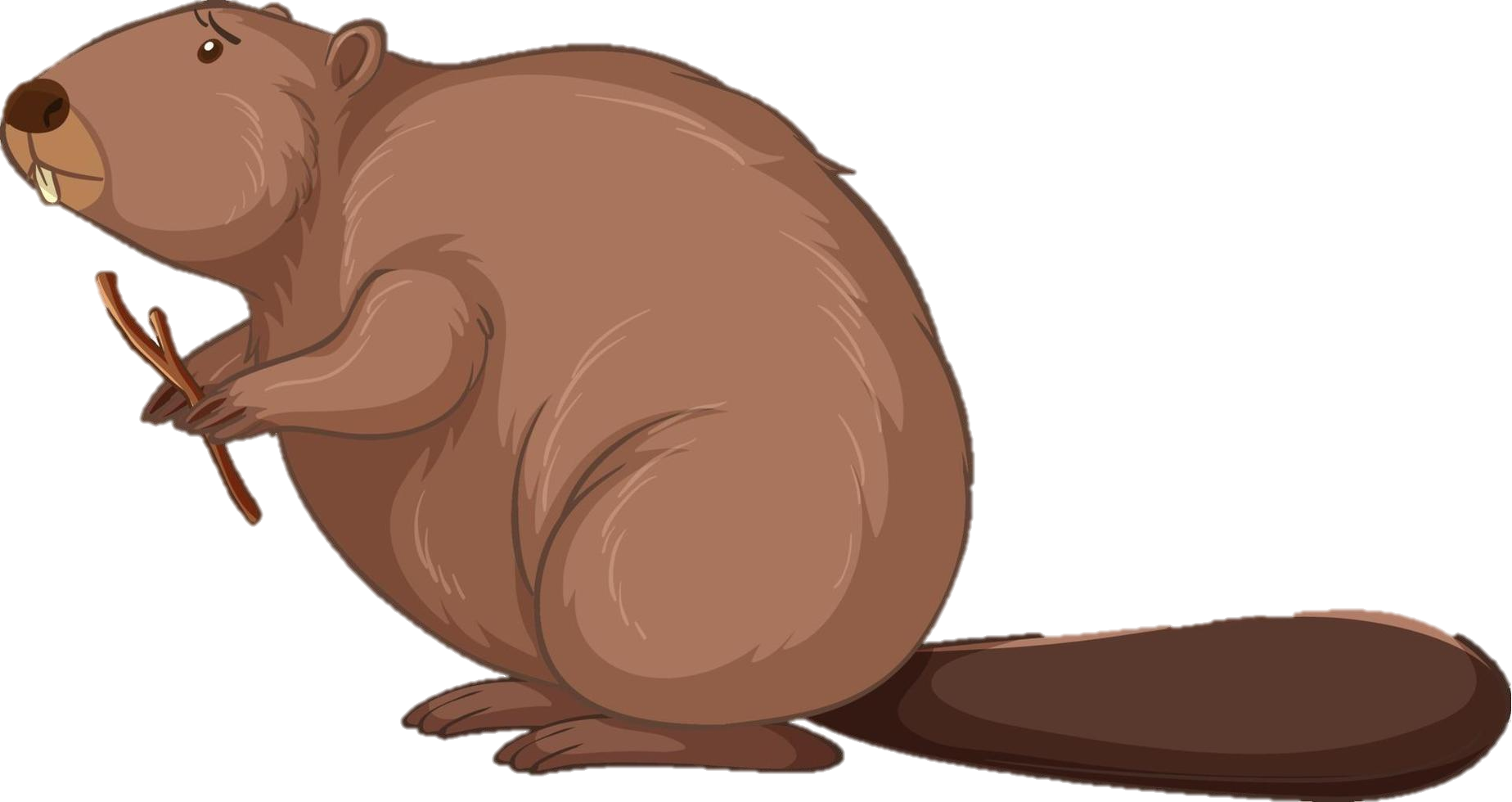 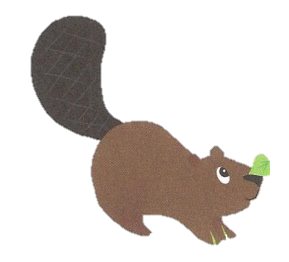 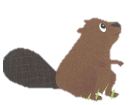 https://maitresse-biglouche.over-blog.com/
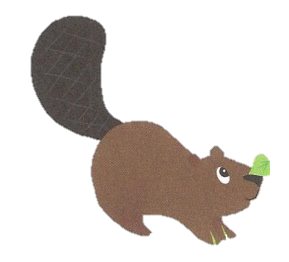 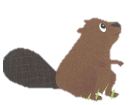 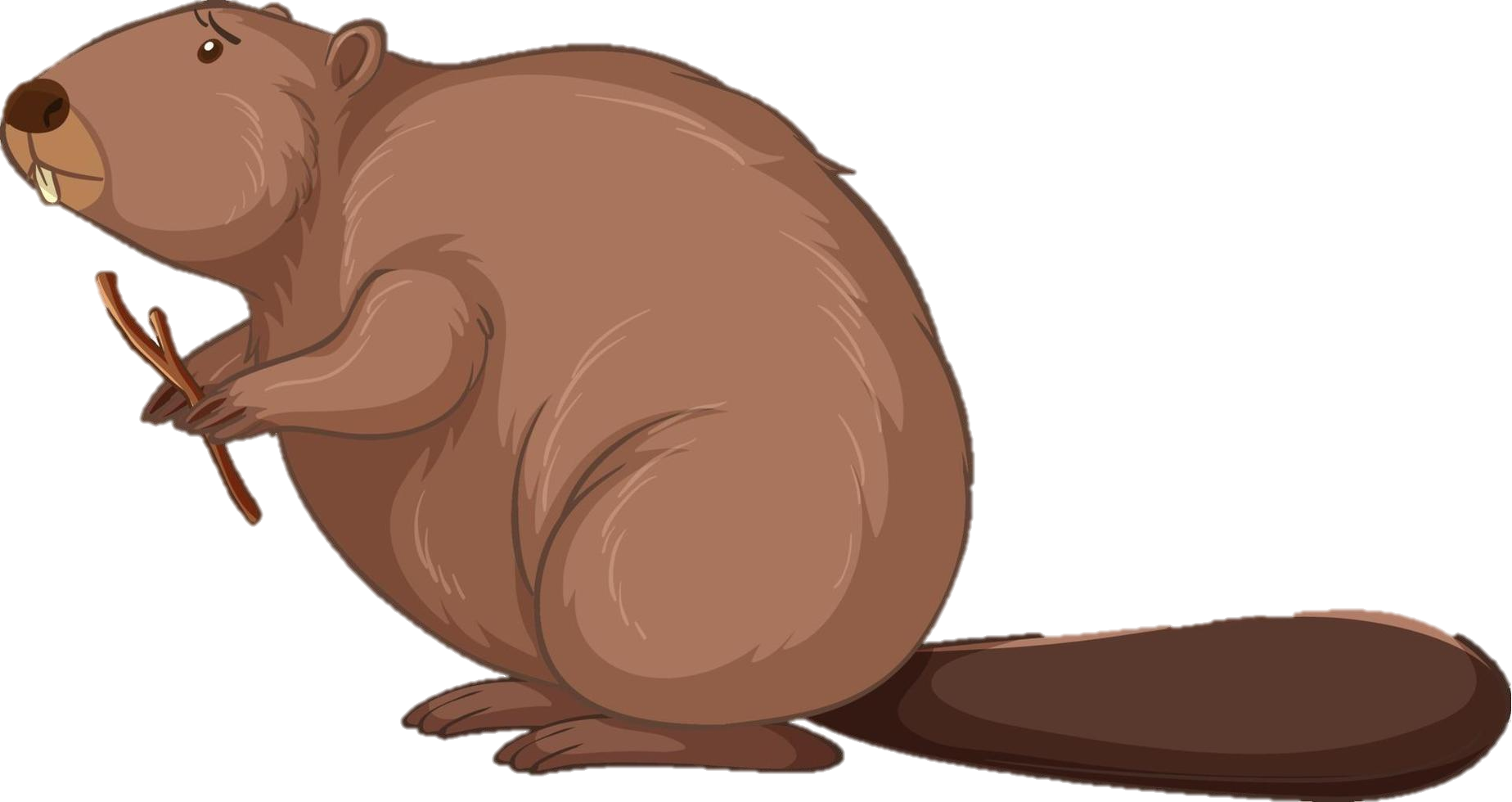 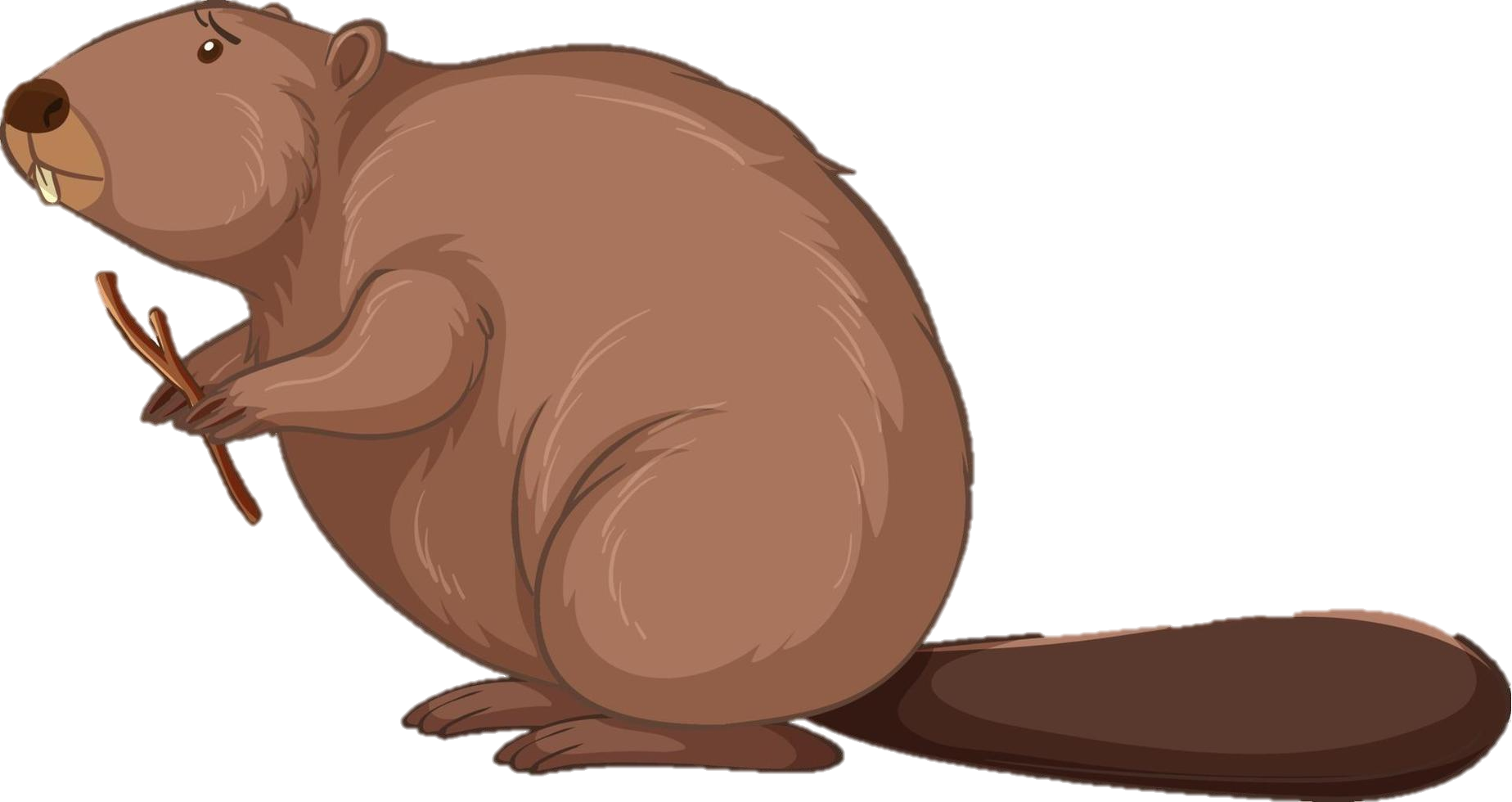 JOUR 2
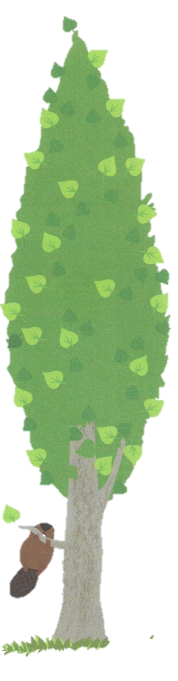 Et encore deux castors, ça fait DIX castors super forts.

Et à DIX, ils y arrivent !
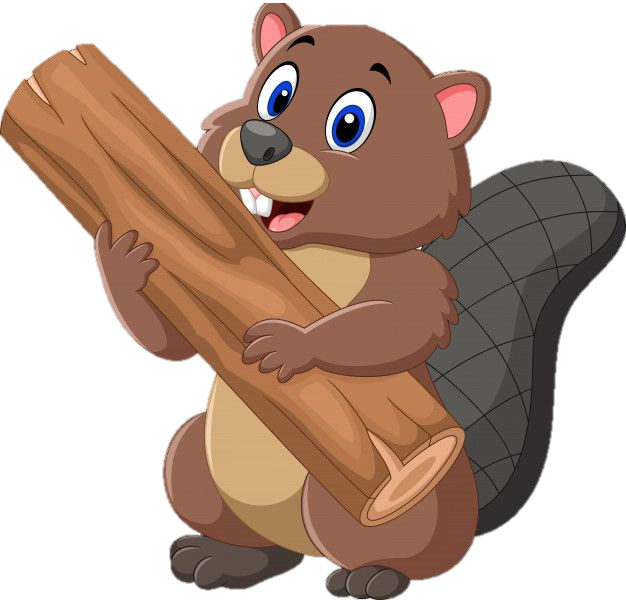 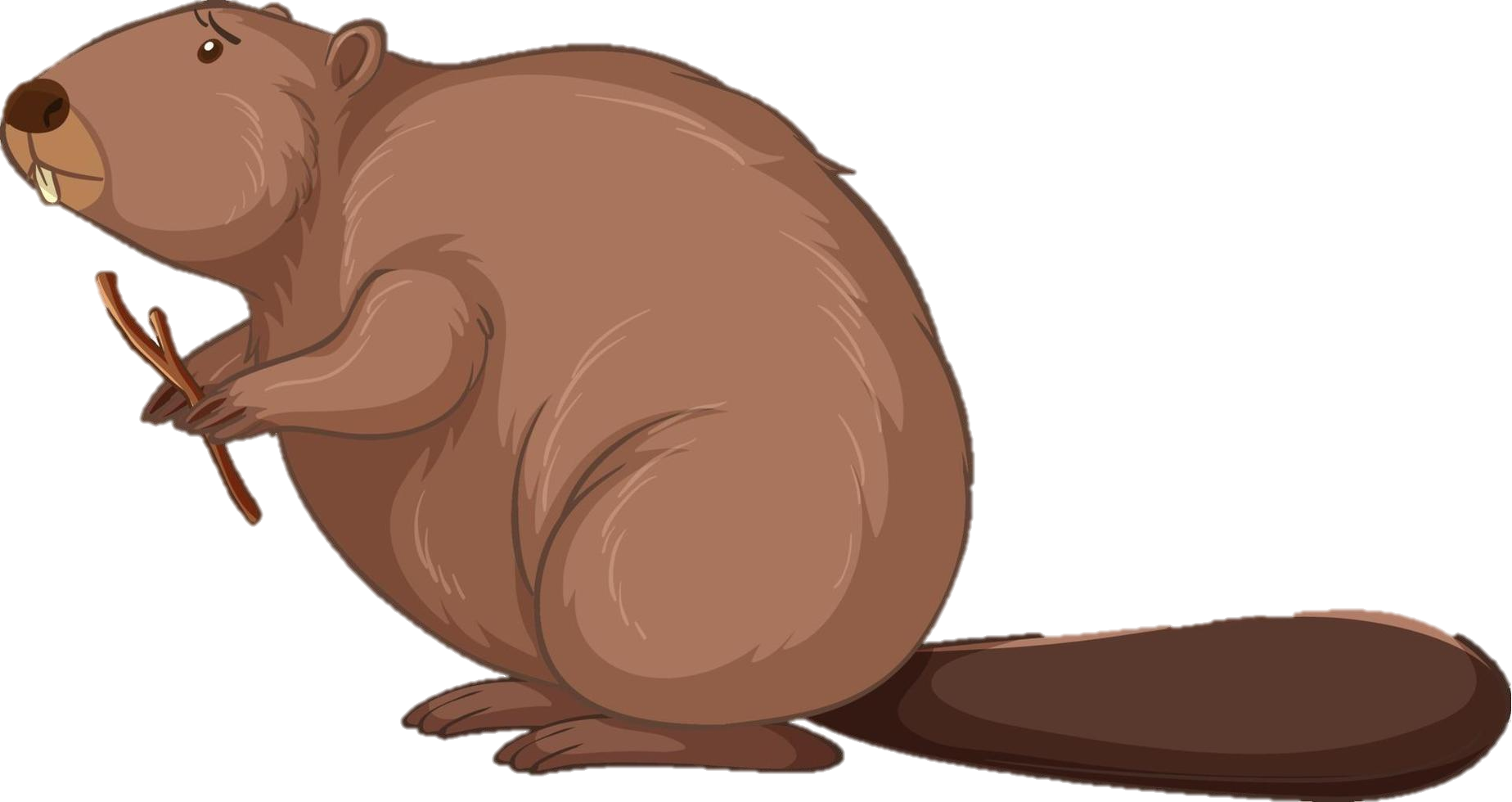 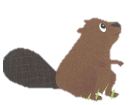 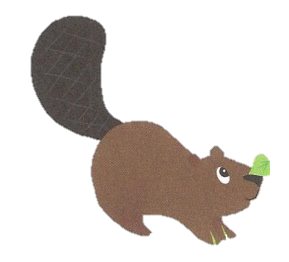 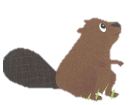 https://maitresse-biglouche.over-blog.com/
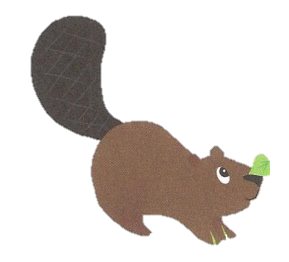 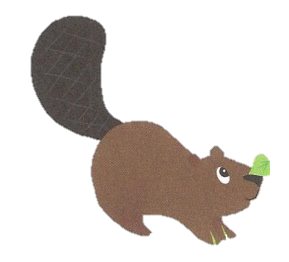 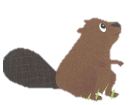 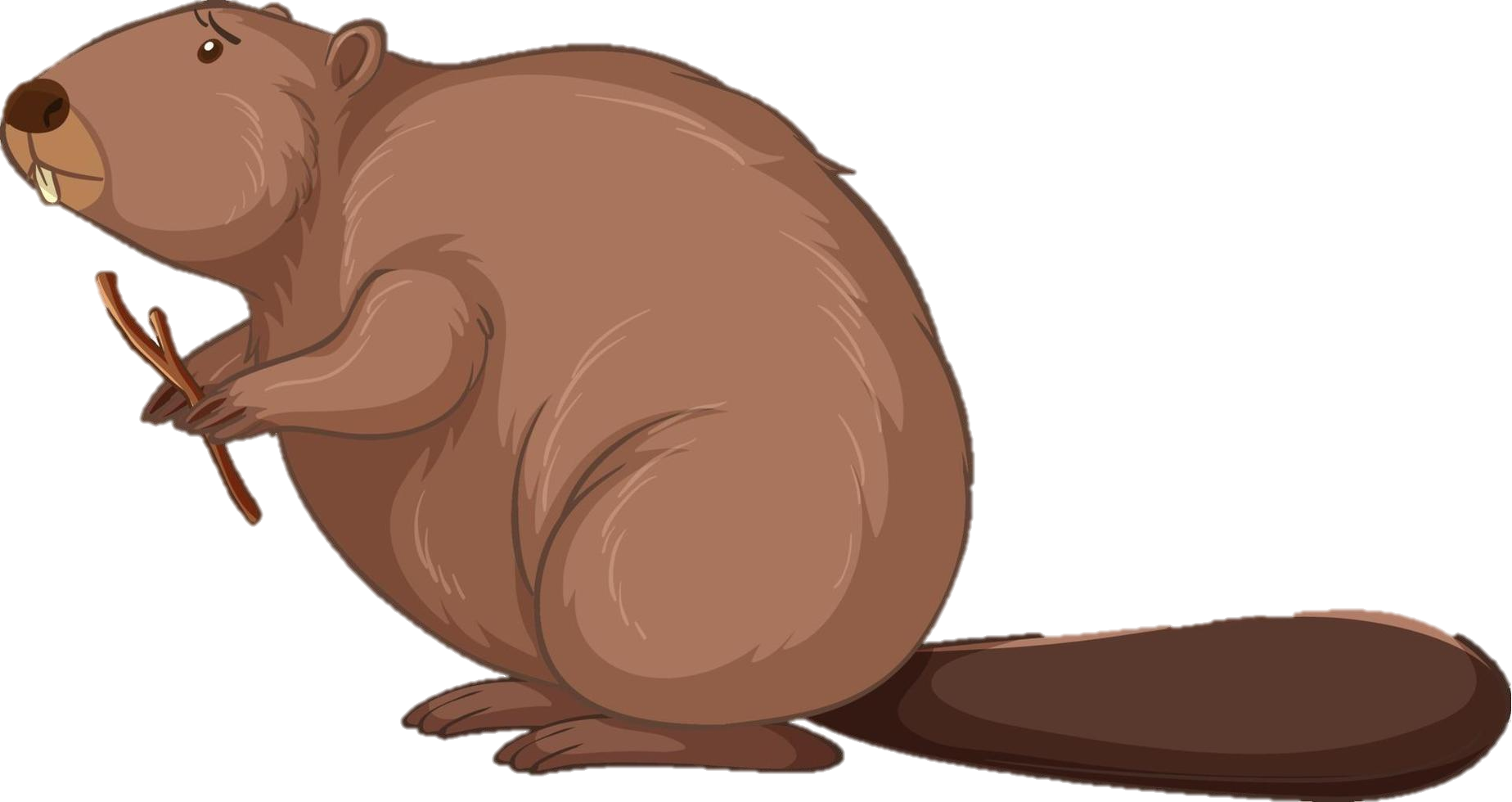 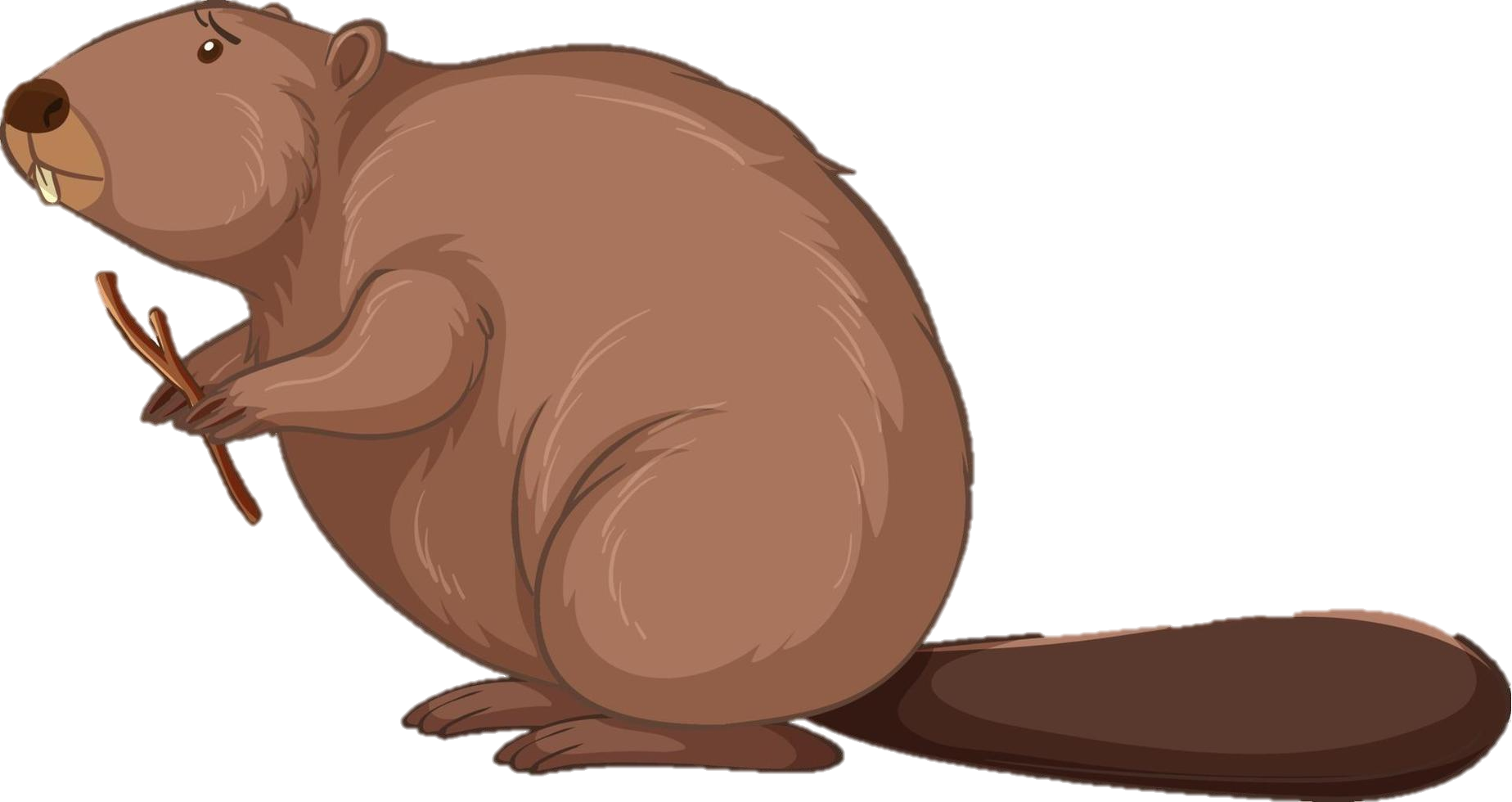 Jour 3
JOUR 3
Si je fais 8 avec 2 dés, sur quelle case arrive le pion rouge?
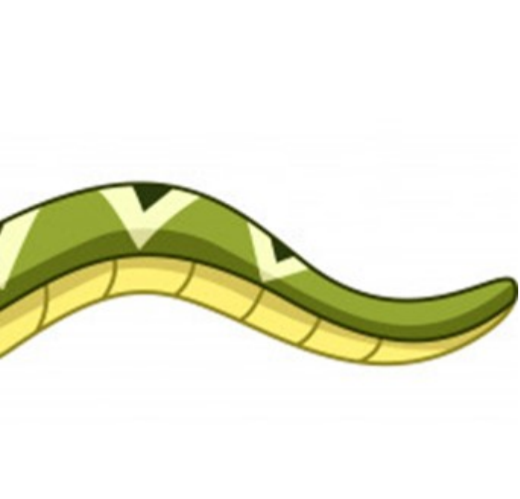 12
1
9
17
7
6
15
20
4
18
10
3
16
14
8
19
5
13
2
11
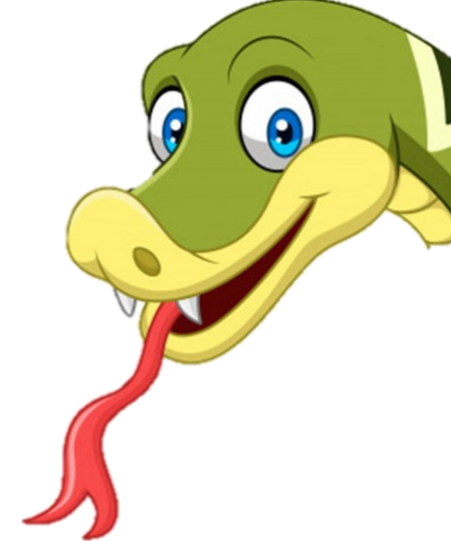 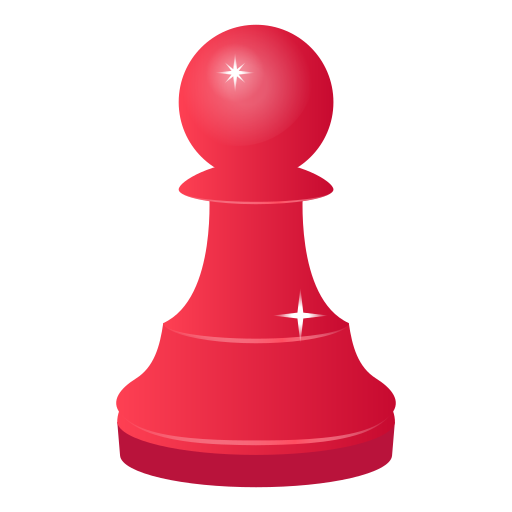 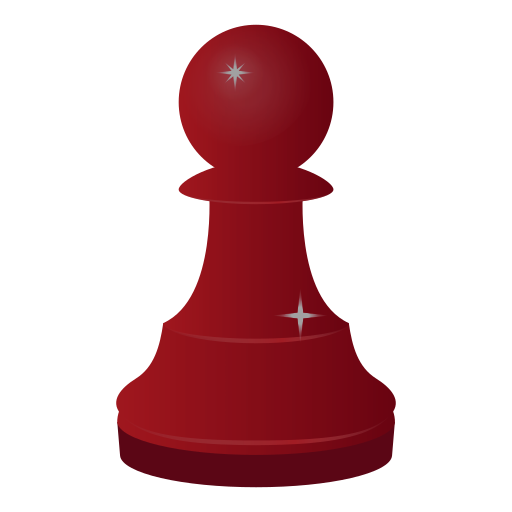 https://maitresse-biglouche.over-blog.com/
JOUR 3
Si je fais 8 avec 2 dés, sur quelle case arrive le pion rouge?
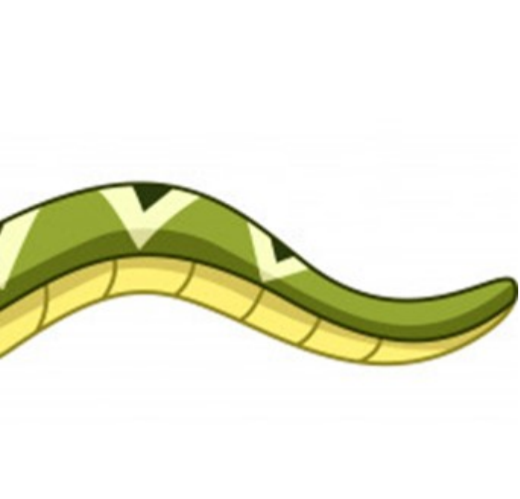 12
1
9
17
7
6
15
20
4
18
10
3
16
14
8
19
5
13
2
11
4
3
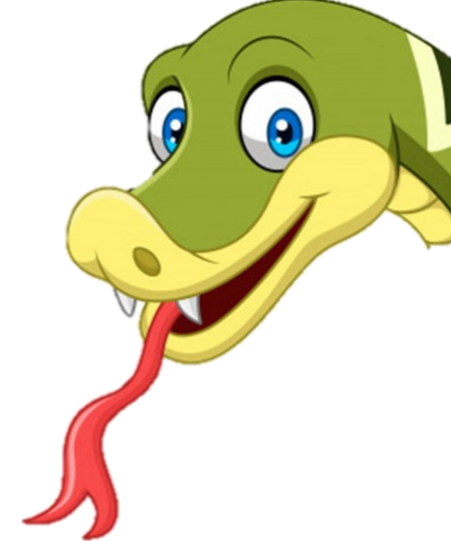 2
5
1
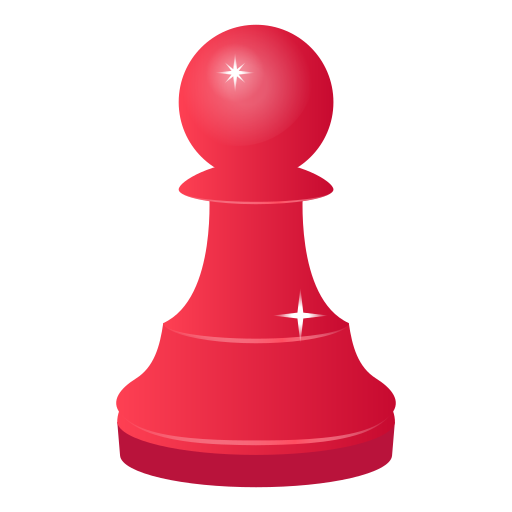 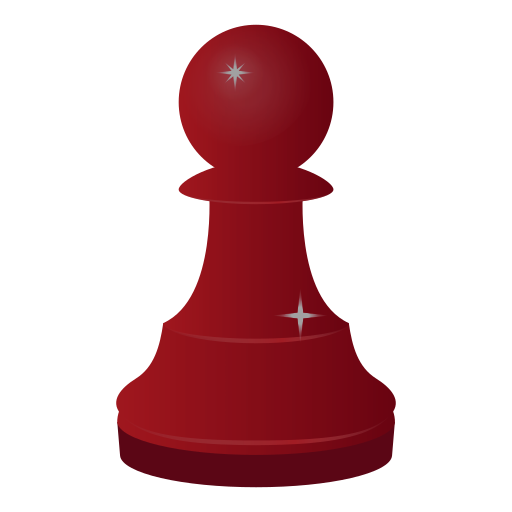 6
7
8
https://maitresse-biglouche.over-blog.com/
JOUR 3
Si je fais 8 avec 2 dés, sur quelle case arrive le pion rouge?
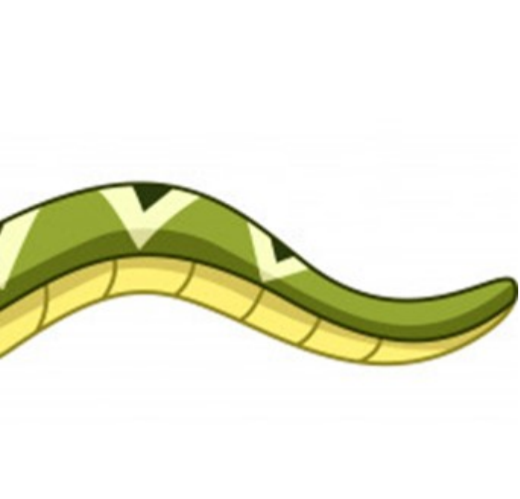 12
1
9
17
7
6
15
20
4
18
10
3
16
14
8
19
5
13
2
11
4
3
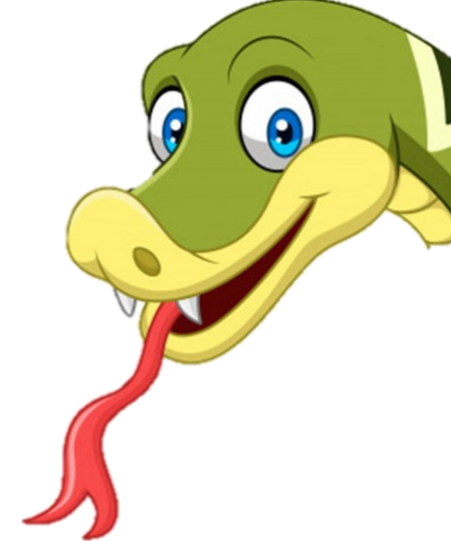 2
5
1
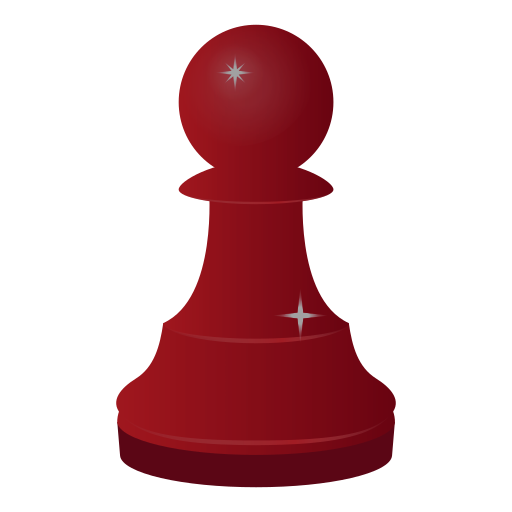 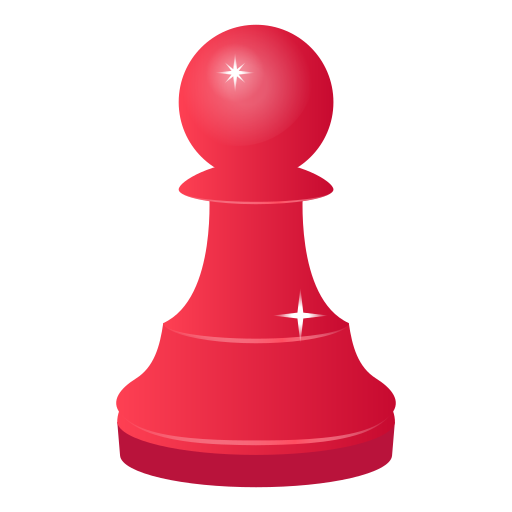 6
7
8
https://maitresse-biglouche.over-blog.com/
JOUR 3
Si je fais 10 avec 2 dés, sur quelle case arrive le pion noir?
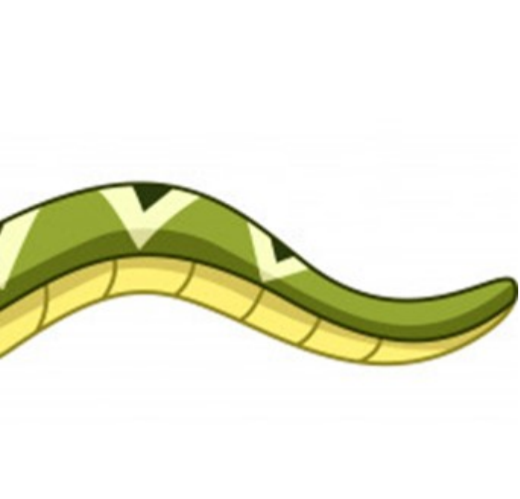 12
1
9
17
7
6
15
20
4
18
10
3
16
14
8
19
5
13
2
11
4
3
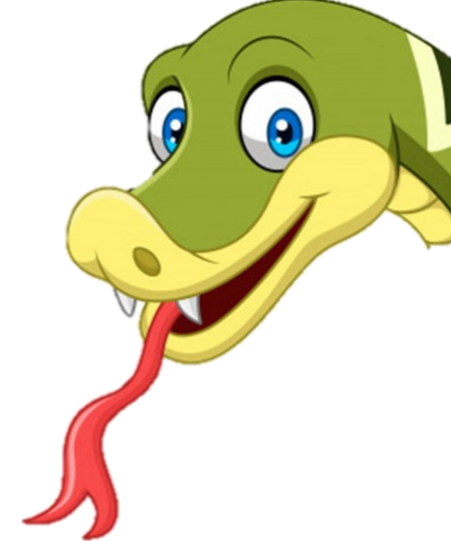 10
2
5
9
1
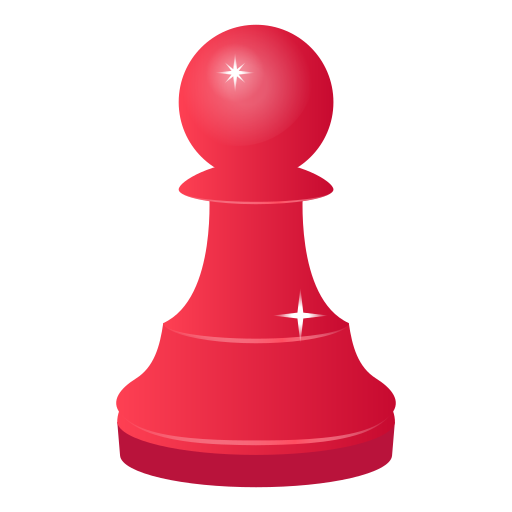 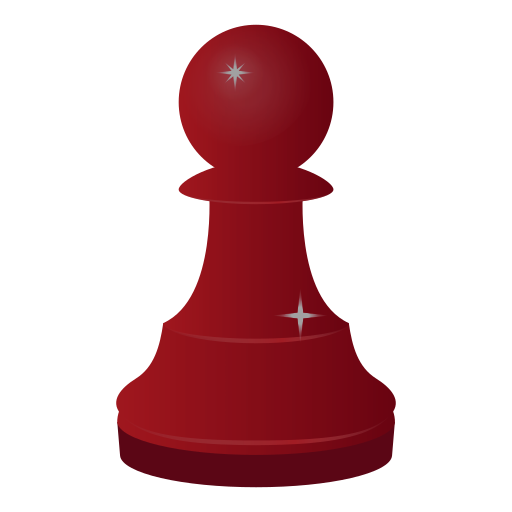 6
7
8
https://maitresse-biglouche.over-blog.com/
JOUR 3
Si je fais 10 avec 2 dés, sur quelle case arrive le pion noir?
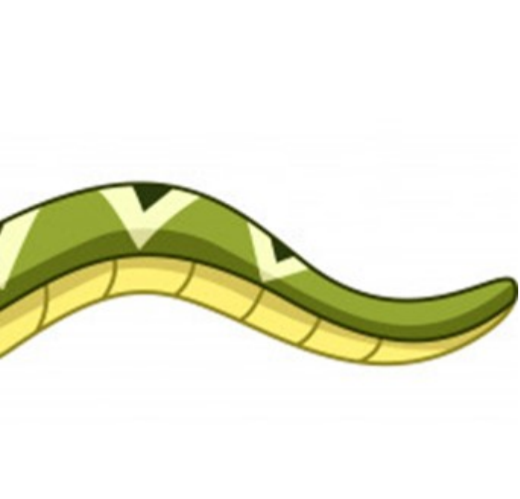 12
1
9
17
7
6
15
20
4
18
10
3
16
14
8
19
5
13
2
11
4
3
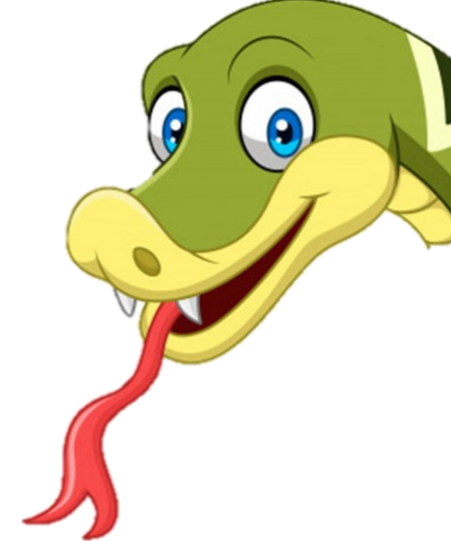 10
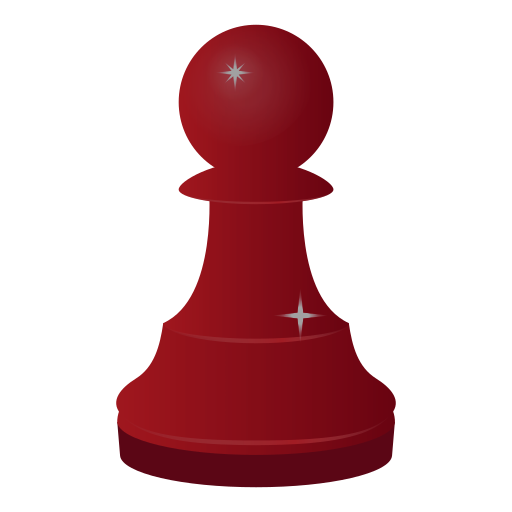 2
5
9
1
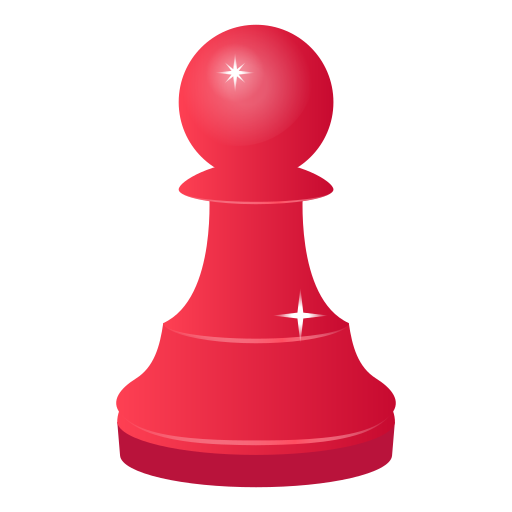 6
7
8
https://maitresse-biglouche.over-blog.com/
JOUR 3
Combien doit faire le pion rouge pour gagner,?
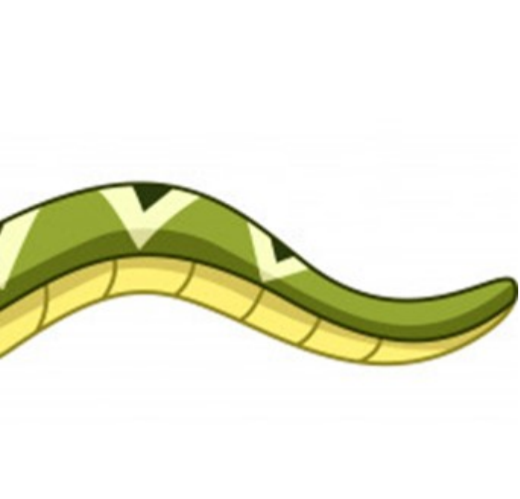 4
12
1
9
17
7
6
15
20
4
18
10
3
16
14
8
19
5
13
2
11
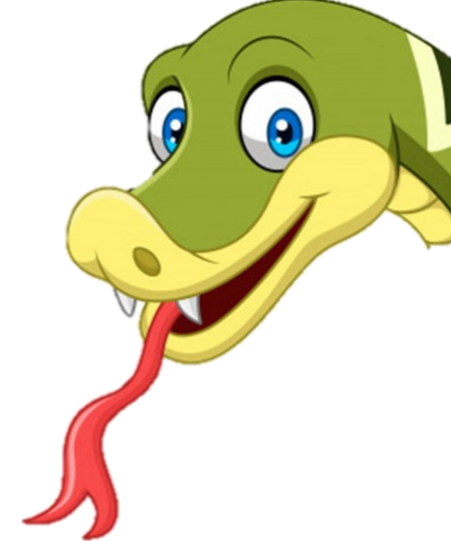 2
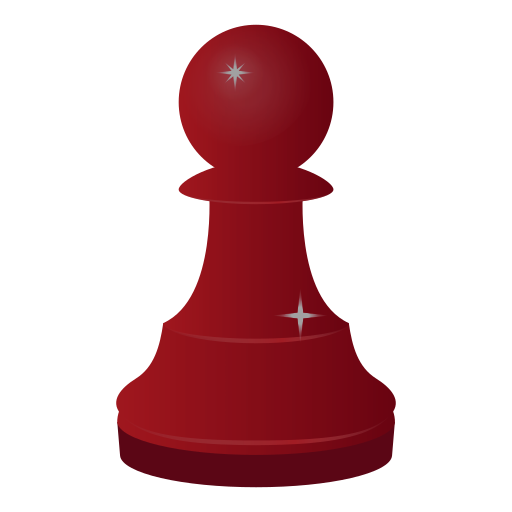 3
1
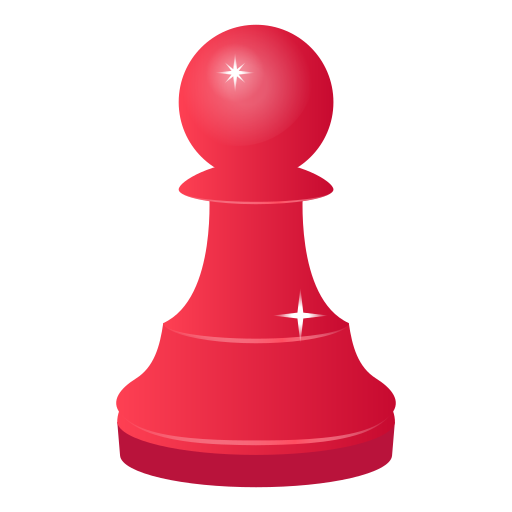 https://maitresse-biglouche.over-blog.com/
JOUR 3
Combien doit faire le pion rouge pour gagner,?
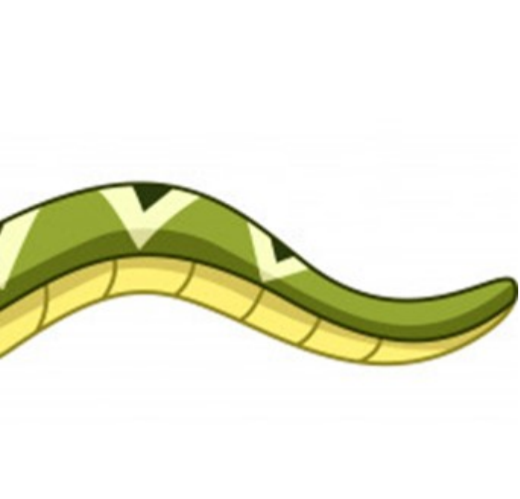 4
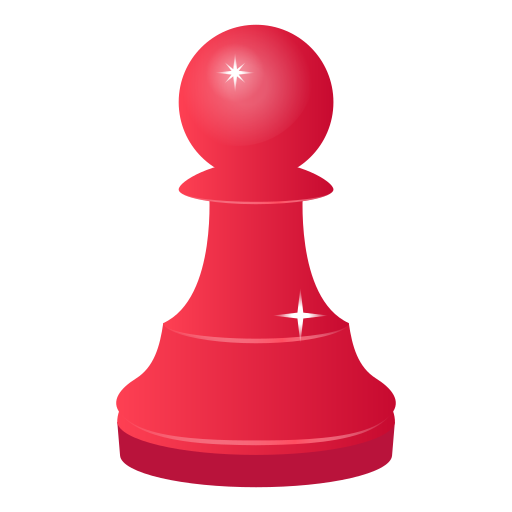 12
1
9
17
7
6
15
20
4
18
10
3
16
14
8
19
5
13
2
11
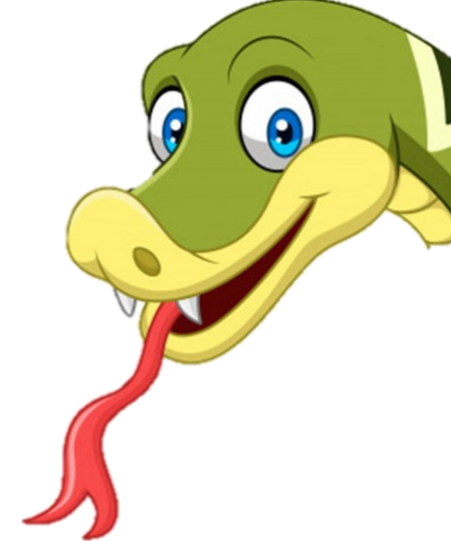 2
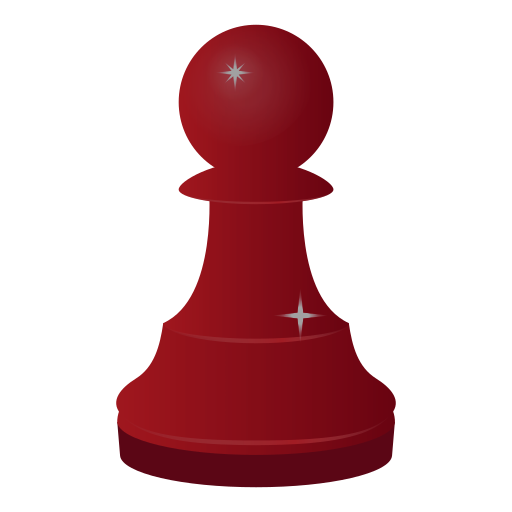 3
1
https://maitresse-biglouche.over-blog.com/
JOUR 3
Combien doit faire le pion noir pour gagner,?
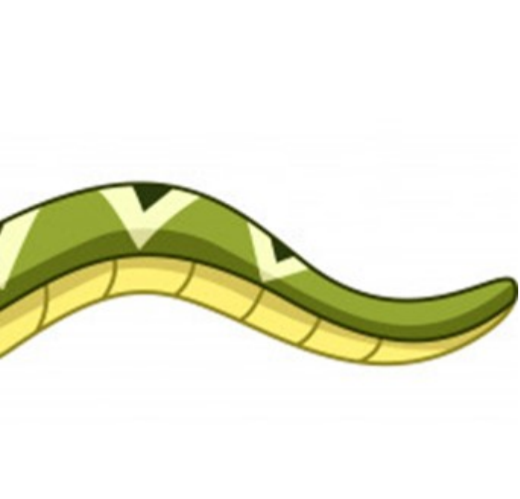 2
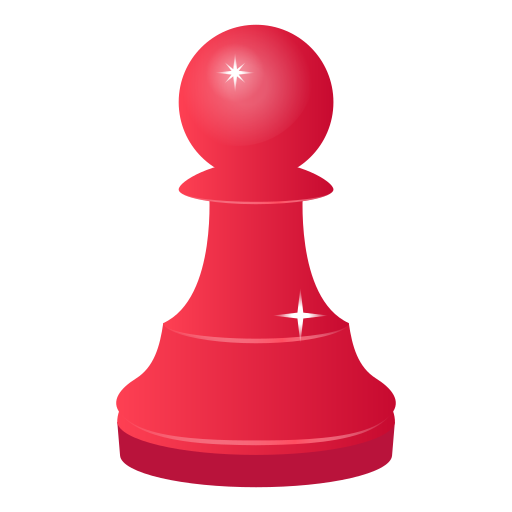 12
1
9
17
7
6
15
20
4
18
10
3
16
14
8
19
5
13
2
11
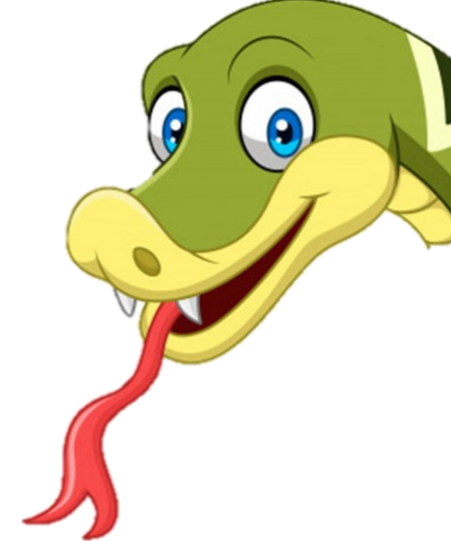 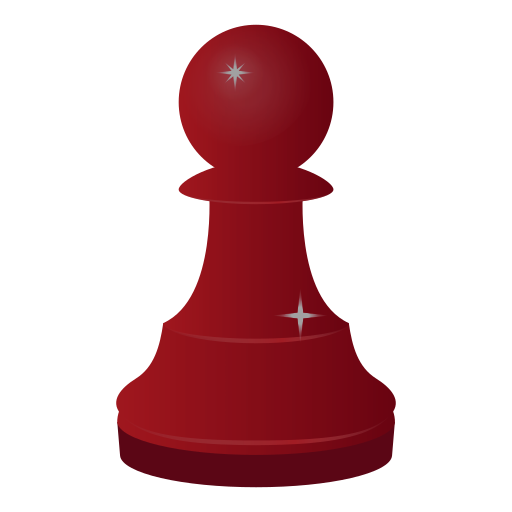 1
https://maitresse-biglouche.over-blog.com/
JOUR 3
Combien doit faire le pion noir pour gagner,?
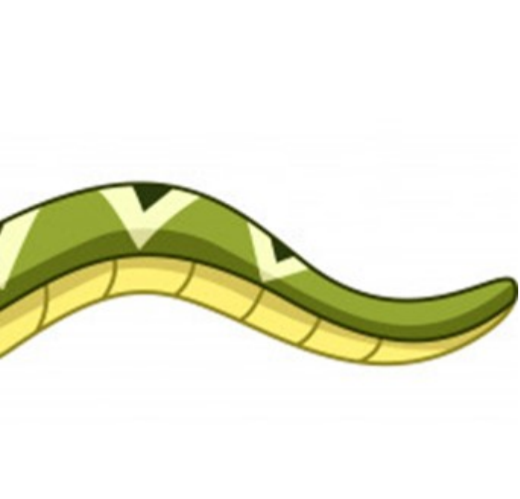 2
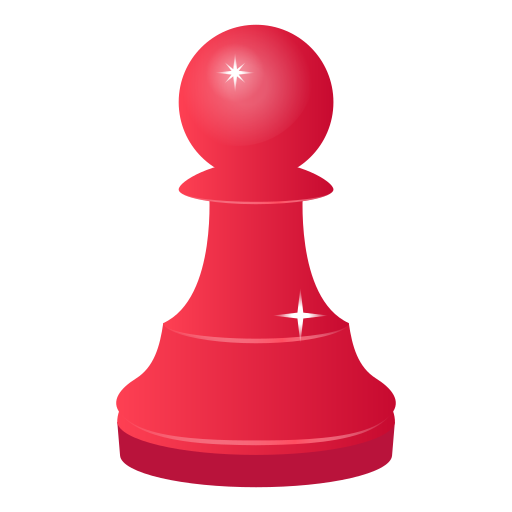 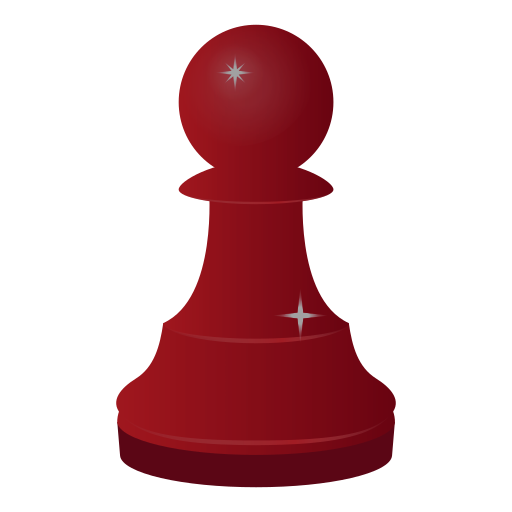 12
1
9
17
7
6
15
20
4
18
10
3
16
14
8
19
5
13
2
11
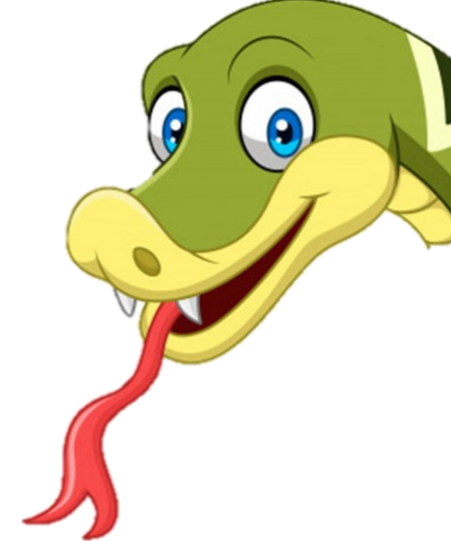 1
https://maitresse-biglouche.over-blog.com/
Jour 4
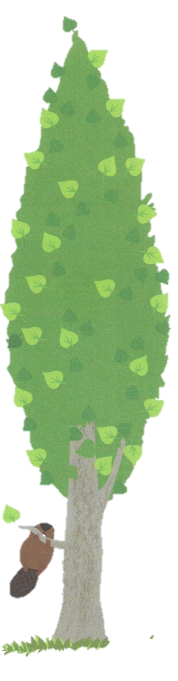 JOUR 4
Un castor veut abattre un énorme peuplier.

Mais, tout seul, il n’y arrive pas !
https://maitresse-biglouche.over-blog.com/
JOUR 4
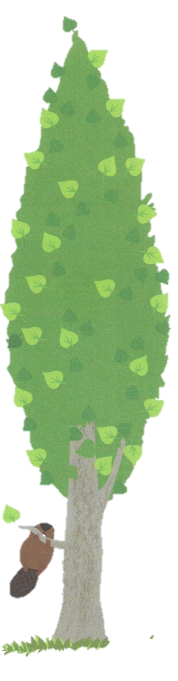 Un autre castor vient l’aider,

Mais, à DEUX, ils n’y arrivent pas !
https://maitresse-biglouche.over-blog.com/
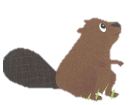 JOUR 4
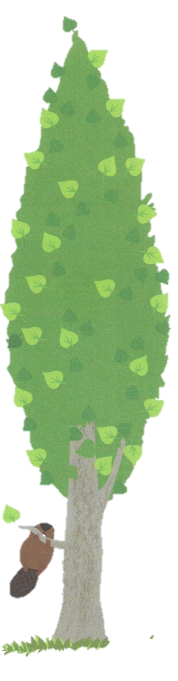 Alors un autre castor vient, puis encore un autre.

Mais, à QUATRE, ils n’y arrivent pas !
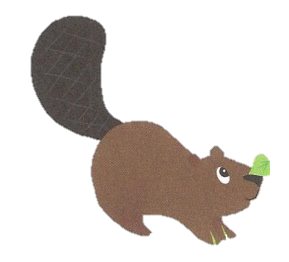 https://maitresse-biglouche.over-blog.com/
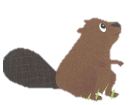 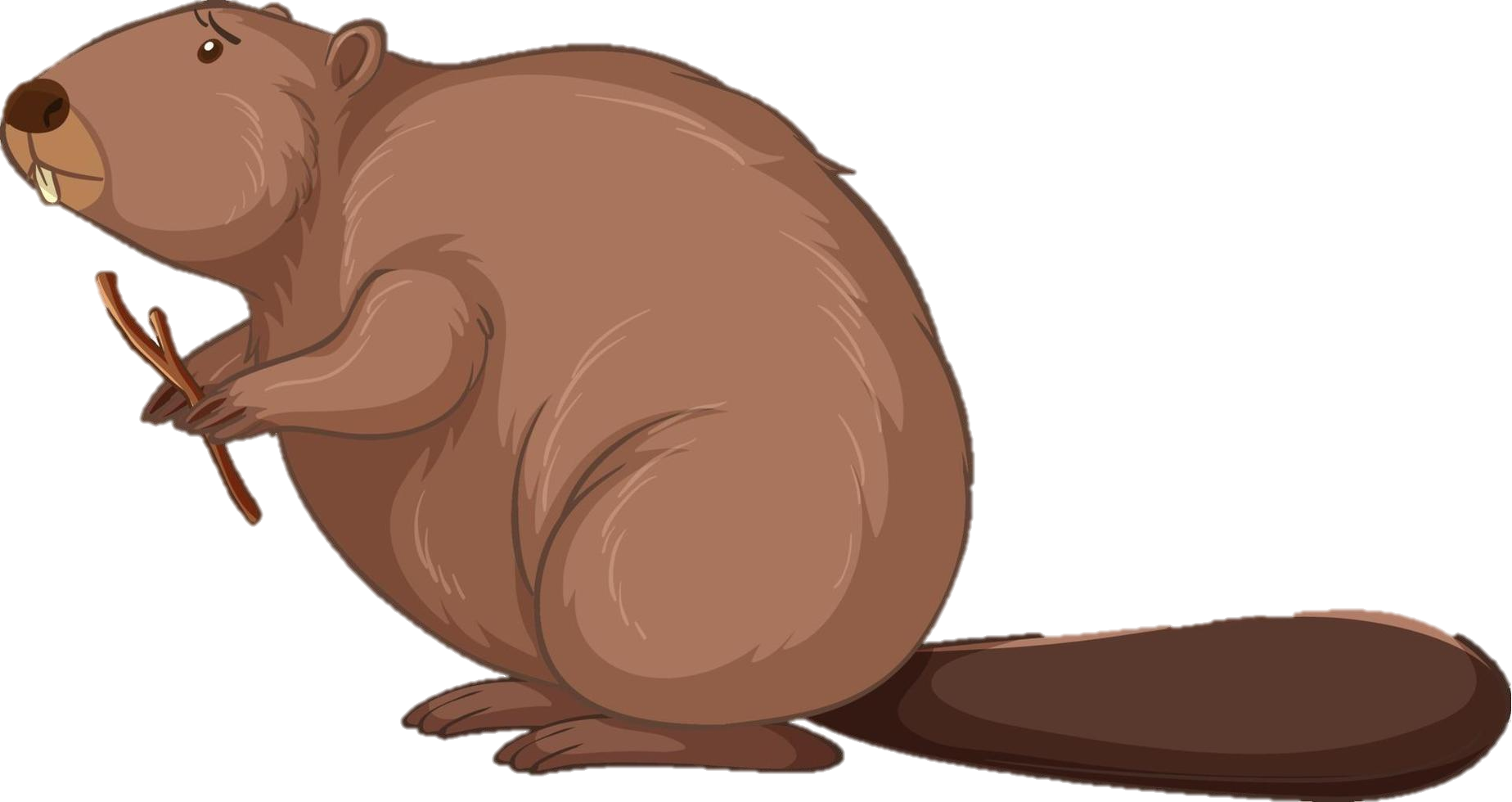 JOUR 4
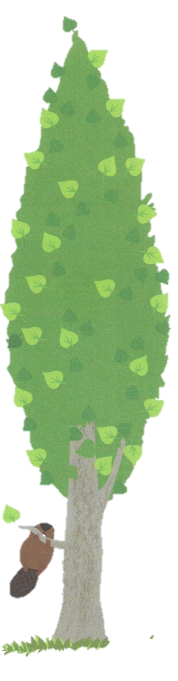 Alors deux autres castors viennent les aider.

Mais, à SIX, ils n’y arrivent pas !
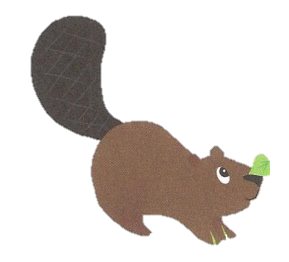 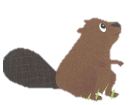 https://maitresse-biglouche.over-blog.com/
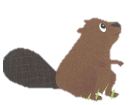 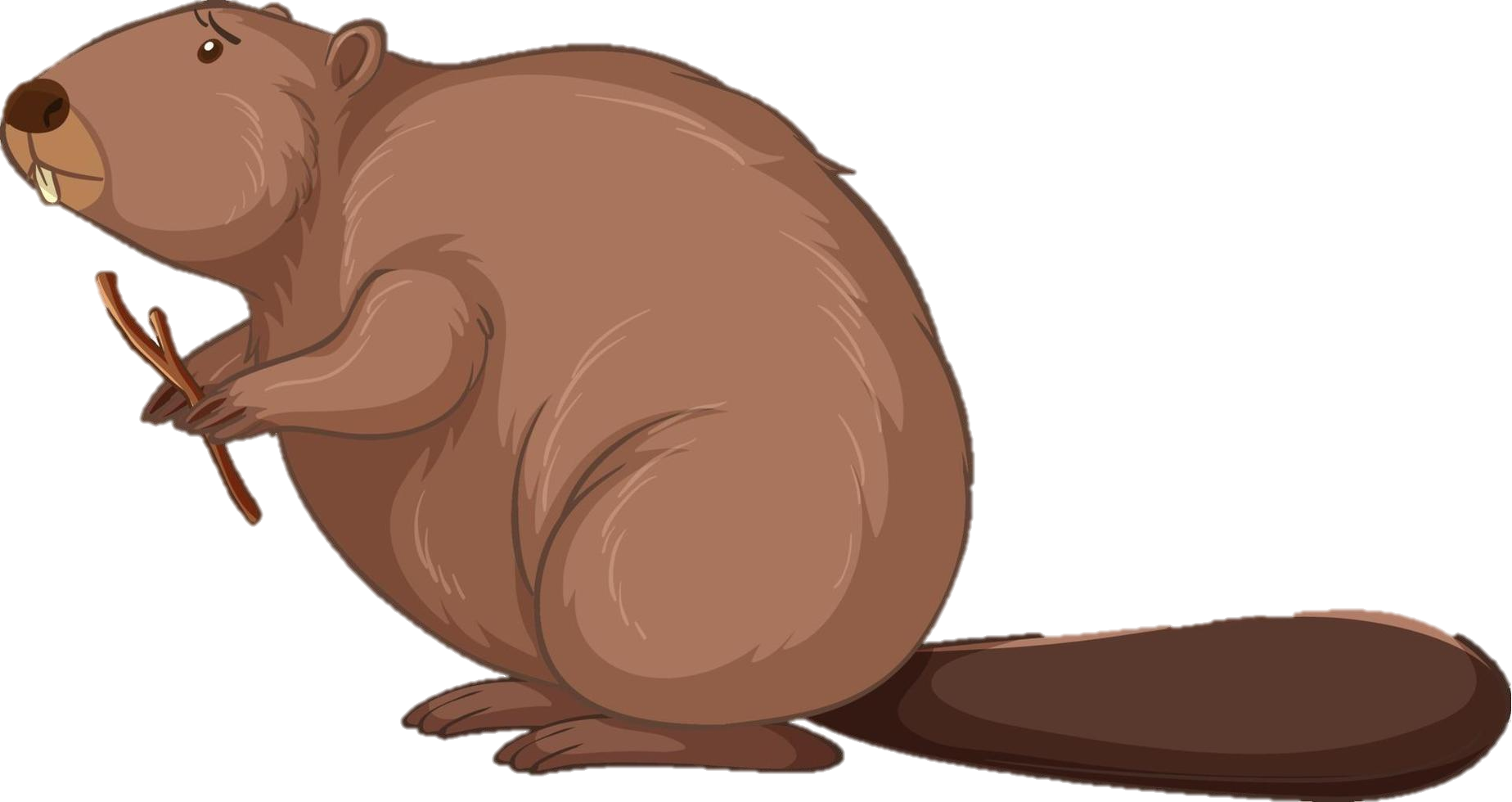 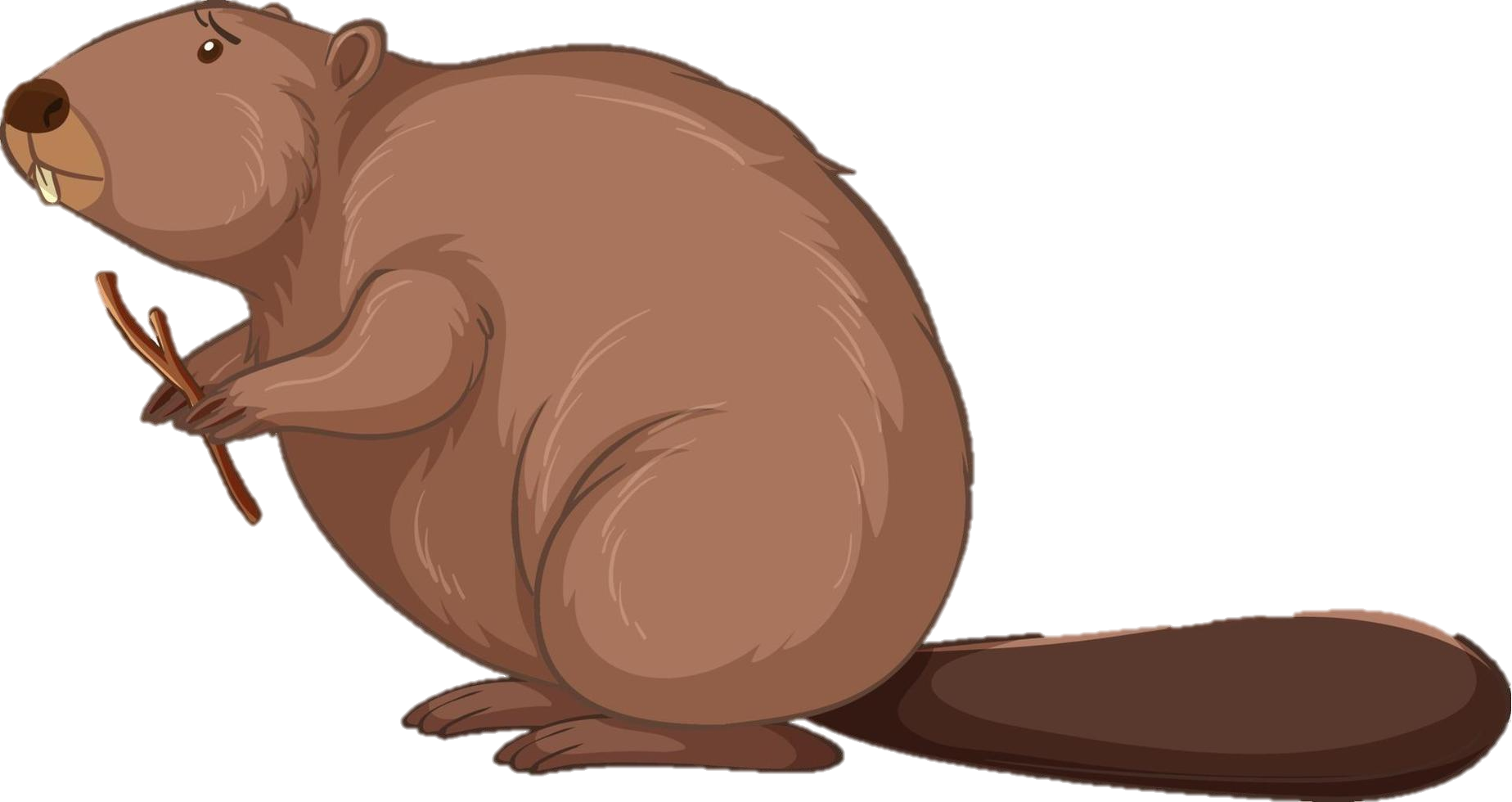 JOUR 4
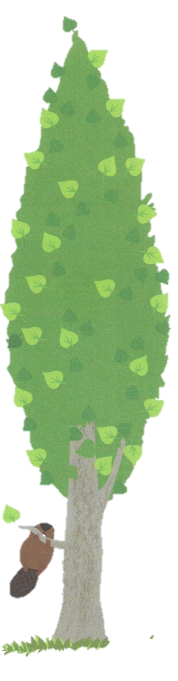 Alors ils appellent les castors les plus forts.

Voilà deux castors qui arrivent, ça fait HUIT castors.
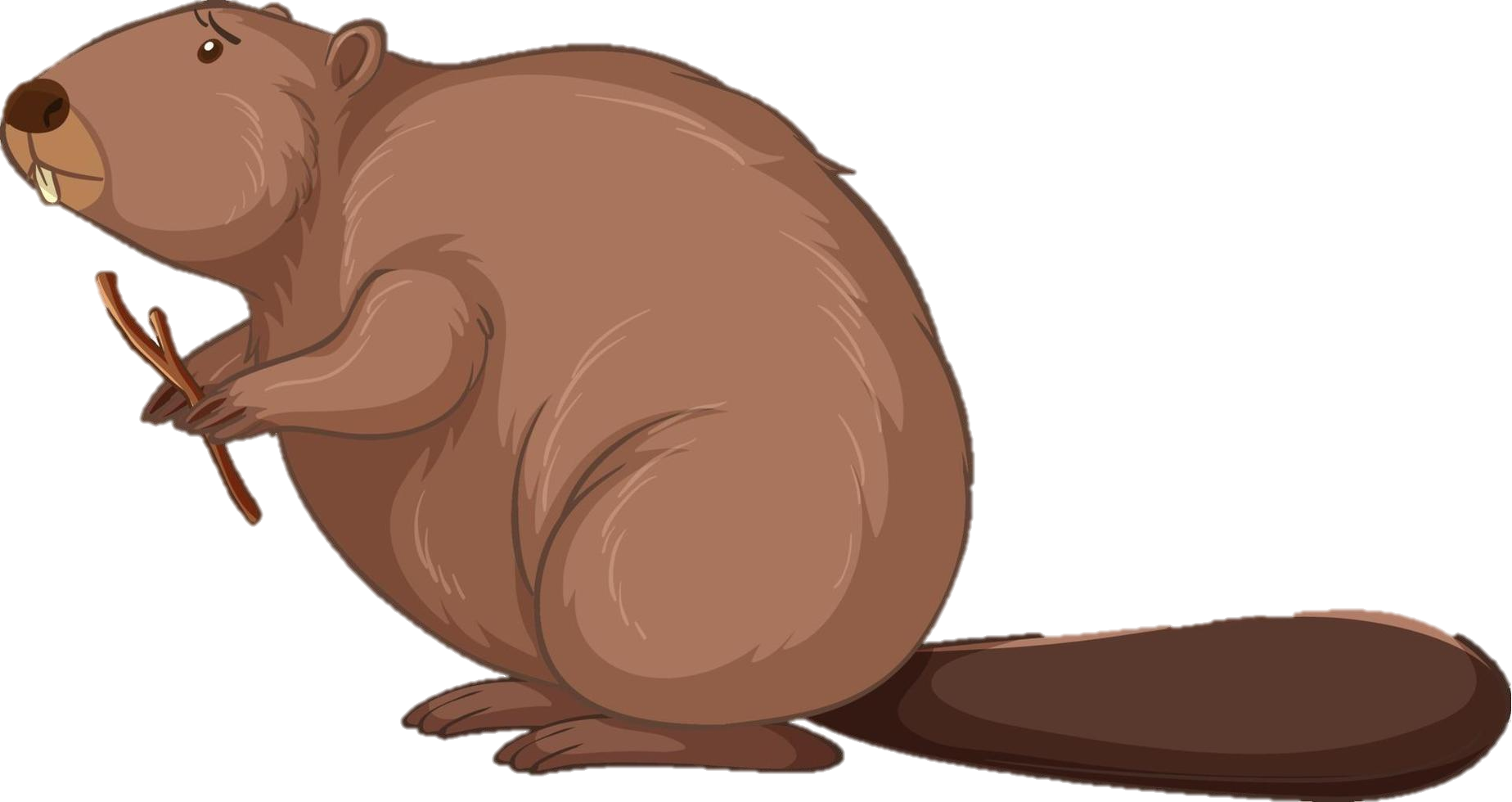 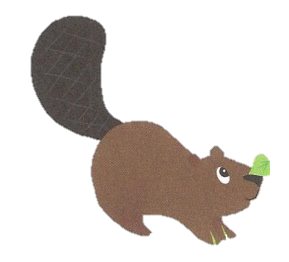 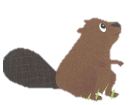 https://maitresse-biglouche.over-blog.com/
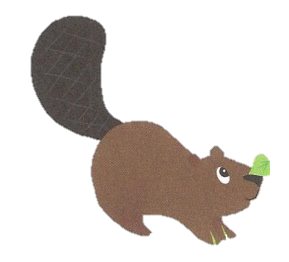 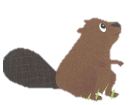 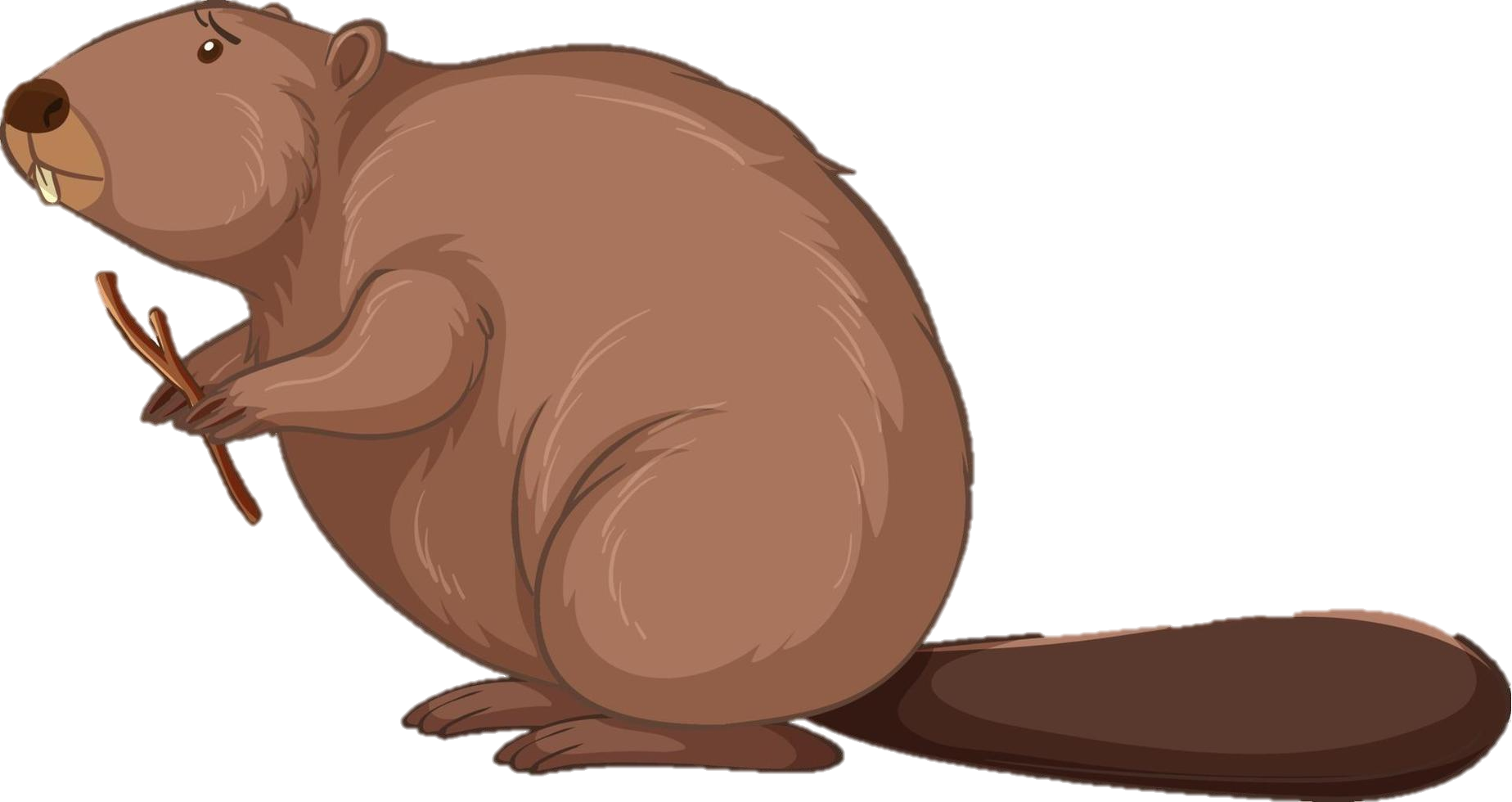 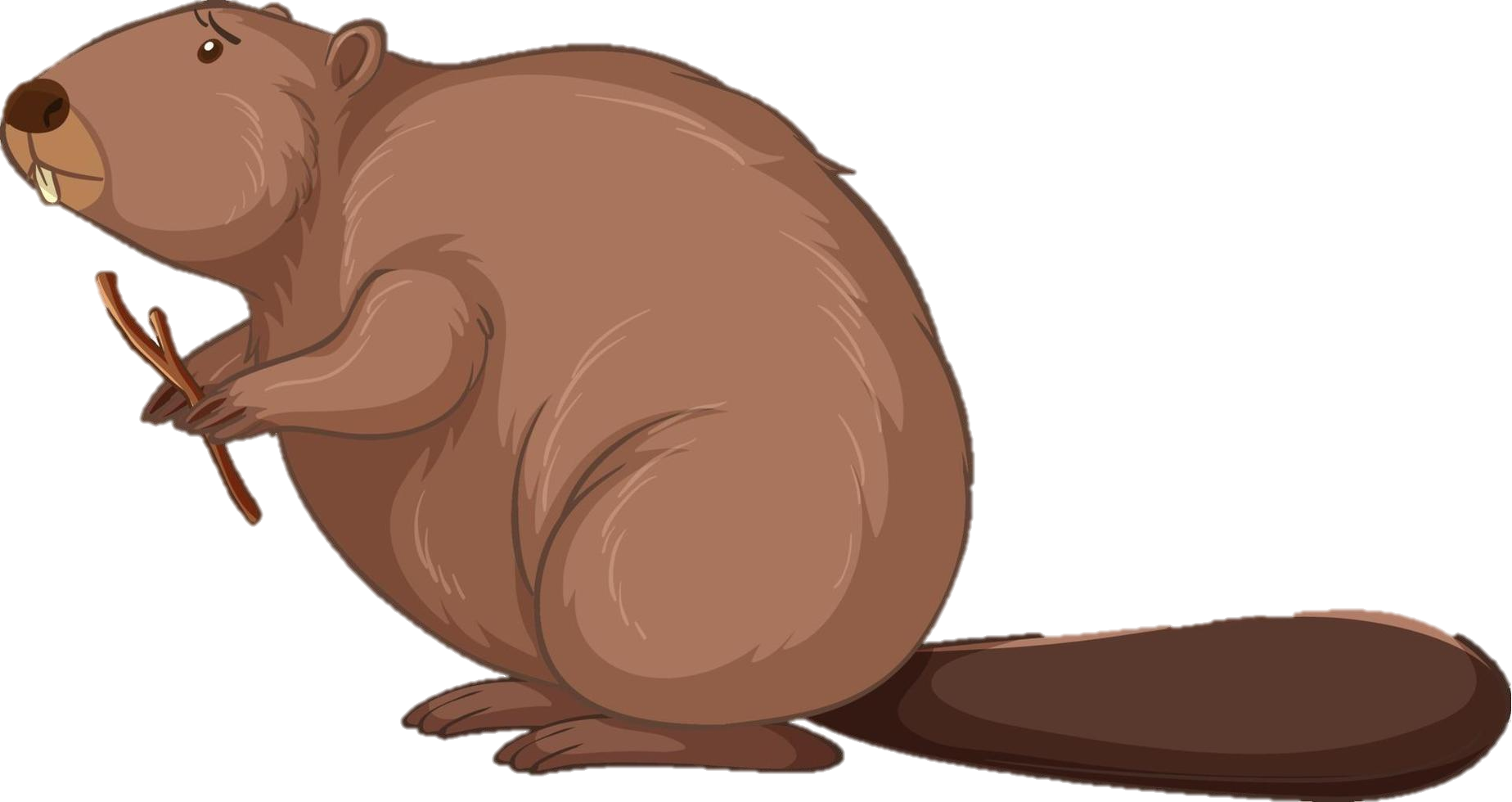 JOUR 4
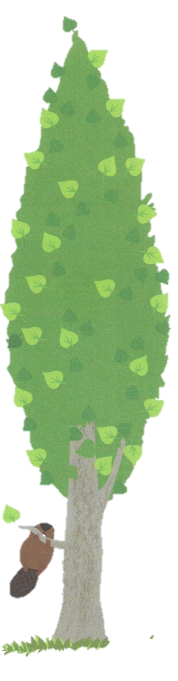 Et encore deux castors, ça fait DIX castors super forts.

Et à DIX, ils y arrivent !
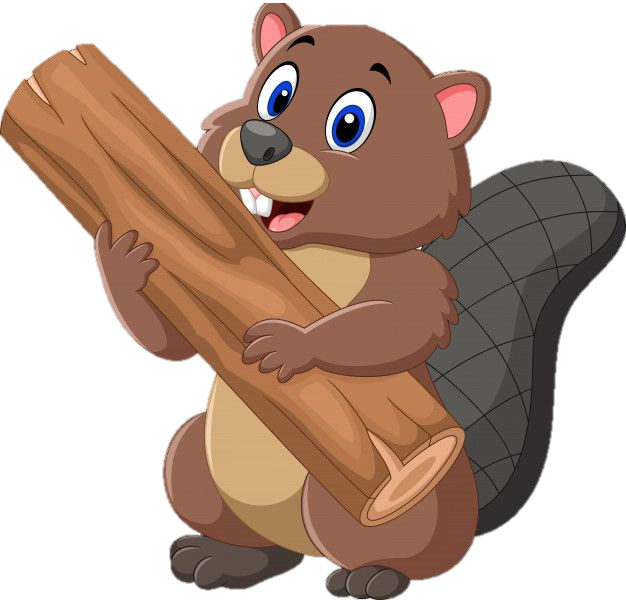 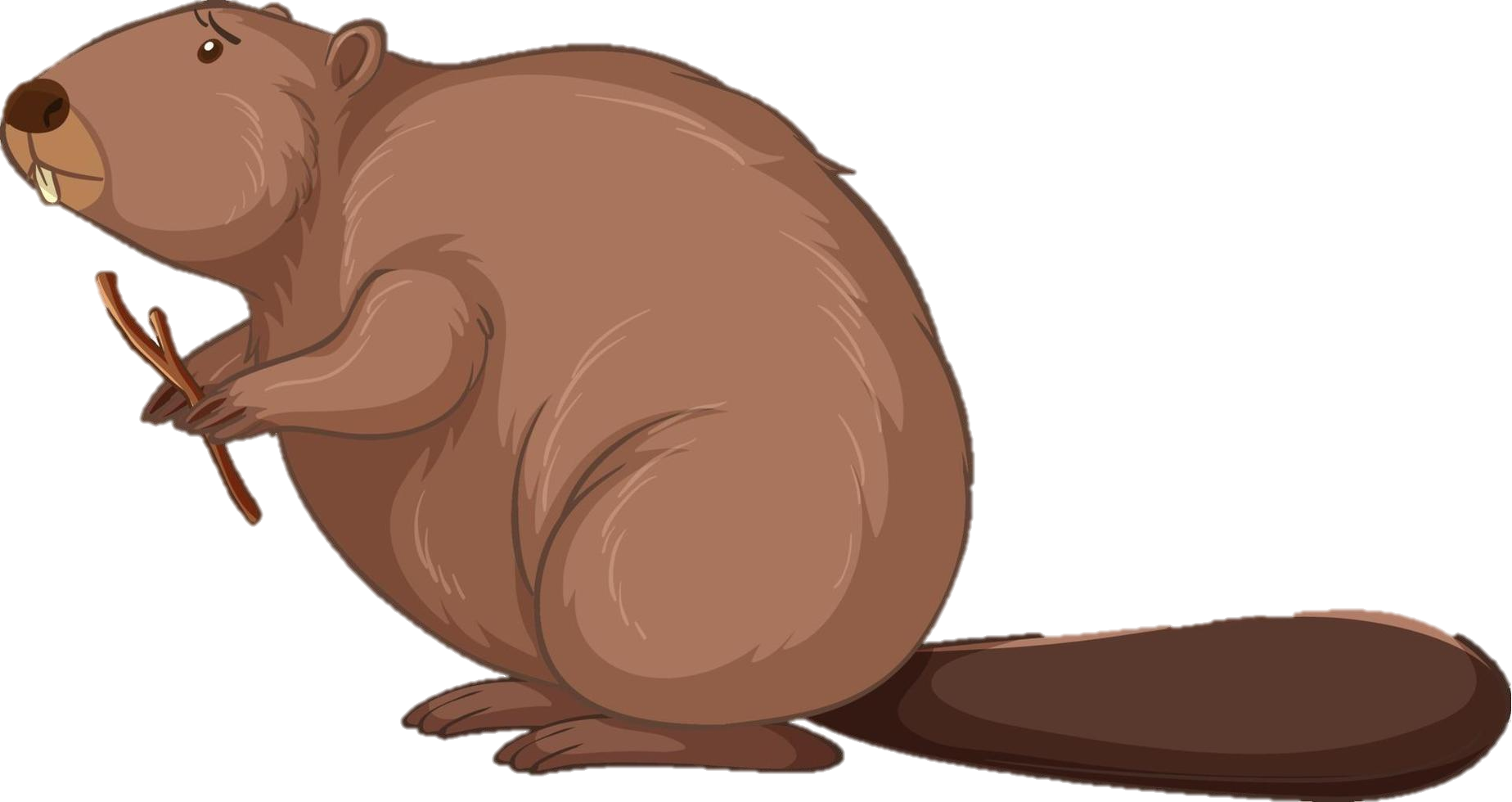 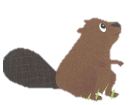 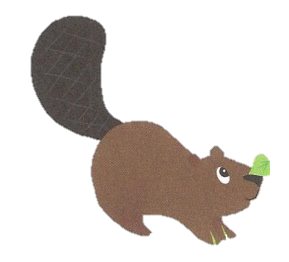 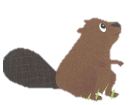 https://maitresse-biglouche.over-blog.com/
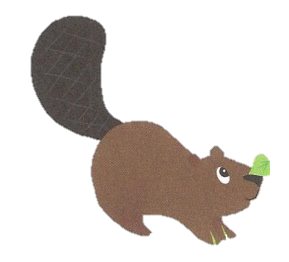 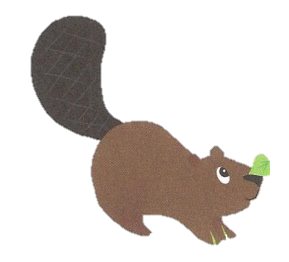 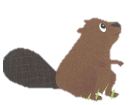 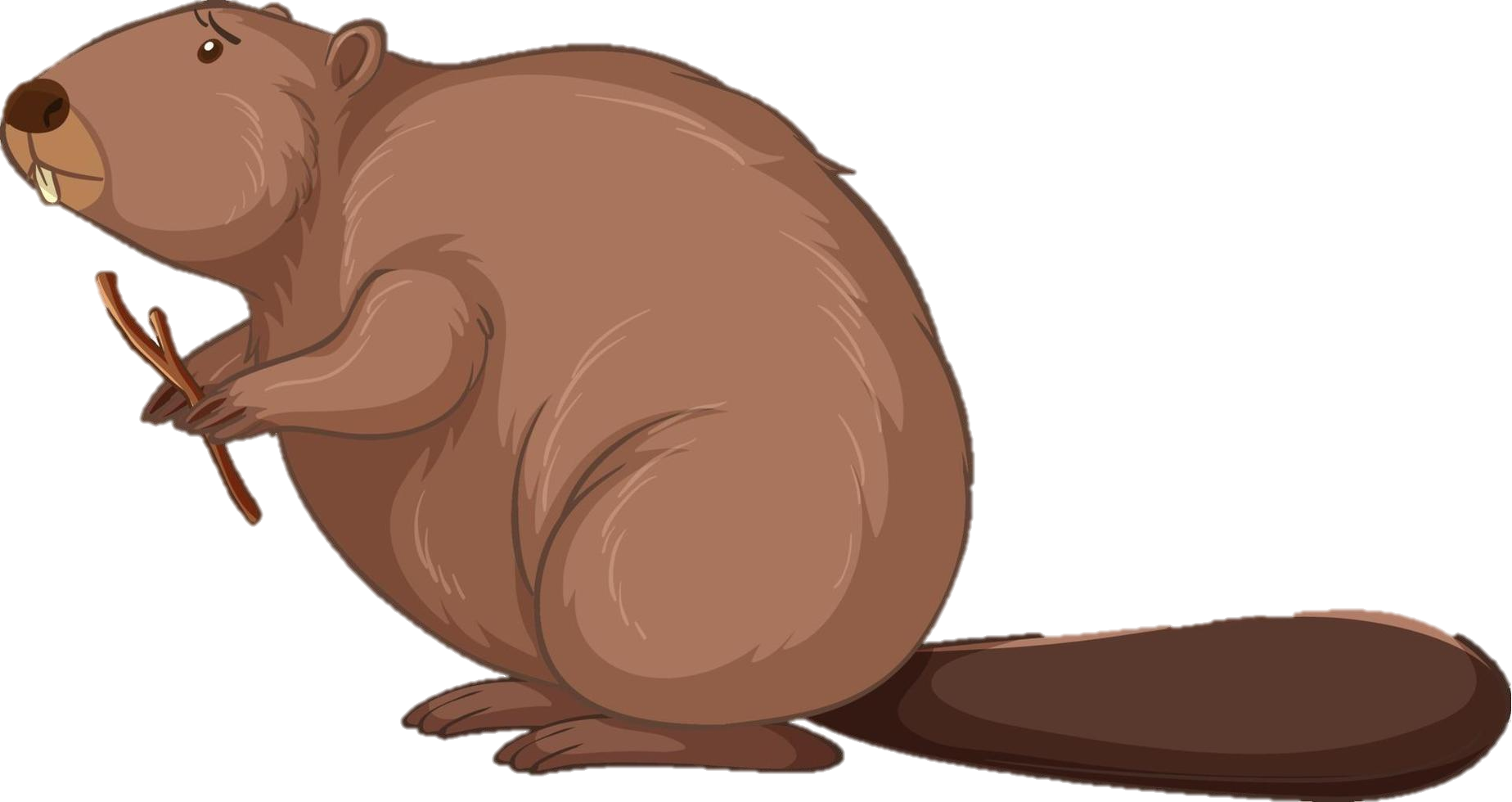 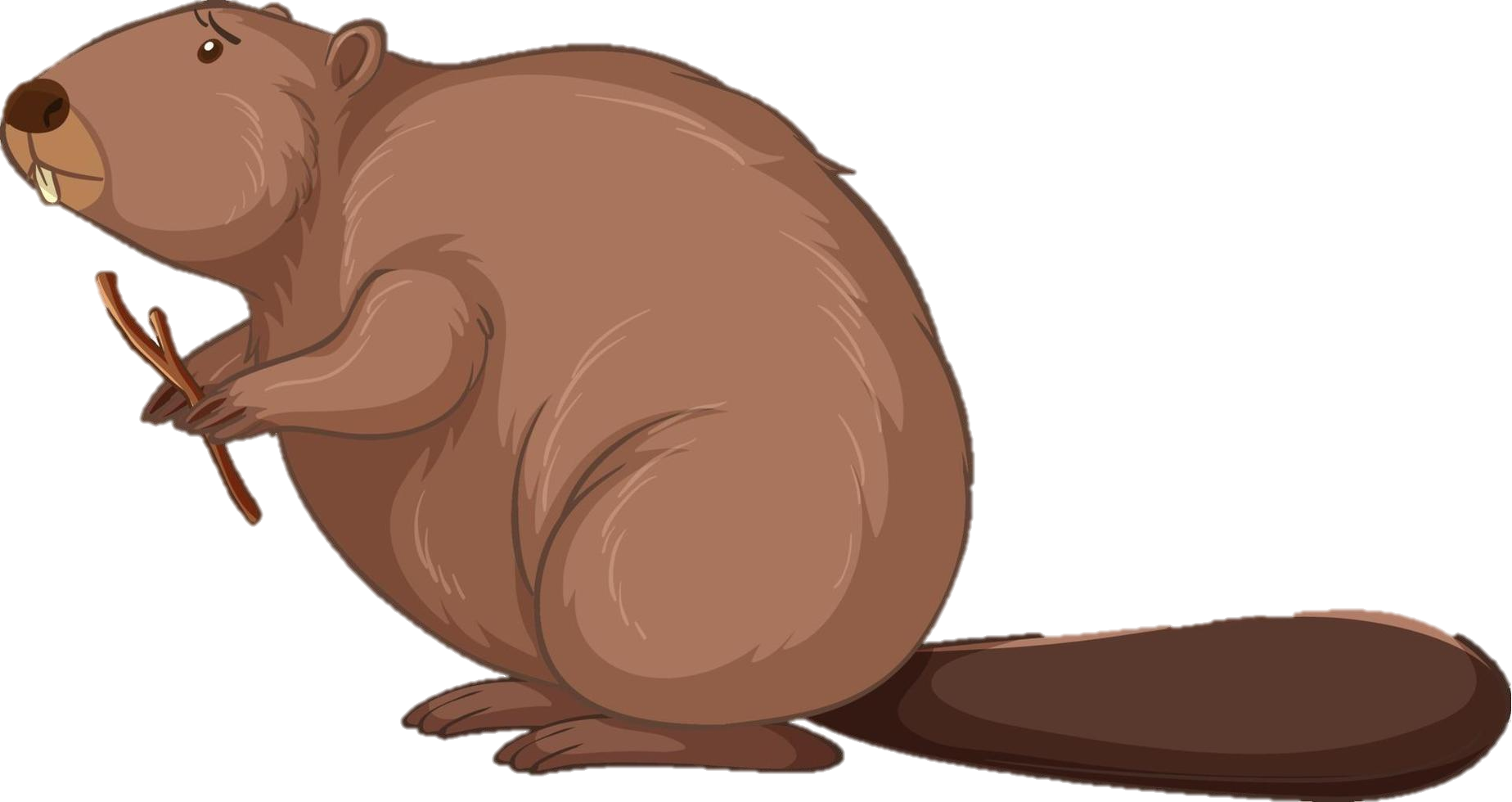 JOUR 4
J’écris le nombre correspondant à la collection (ardoise, feuille…)
14
JOUR 4
J’écris le nombre correspondant à la collection (ardoise, feuille…)
17
JOUR 4
J’écris le nombre correspondant à la collection (ardoise, feuille…)
19
JOUR 4
J’écris le nombre correspondant à la collection (ardoise, feuille…)
11
JOUR 4
J’écris le nombre correspondant à la collection (ardoise, feuille…)
13
JOUR 4
J’écris le nombre correspondant à la collection (ardoise, feuille…)
15
JOUR 4
J’écris le nombre correspondant à la collection (ardoise, feuille…)
12
JOUR 4
J’écris le nombre correspondant à la collection (ardoise, feuille…)
16
JOUR 4
J’écris le nombre correspondant à la collection (ardoise, feuille…)
18